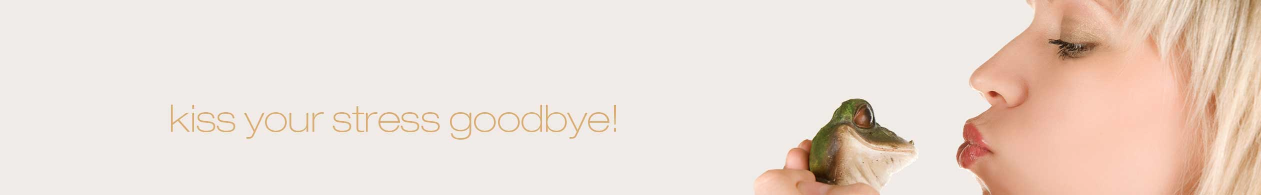 Der Nutzen von Achtsamkeitspraxis,Yoga und Meditation
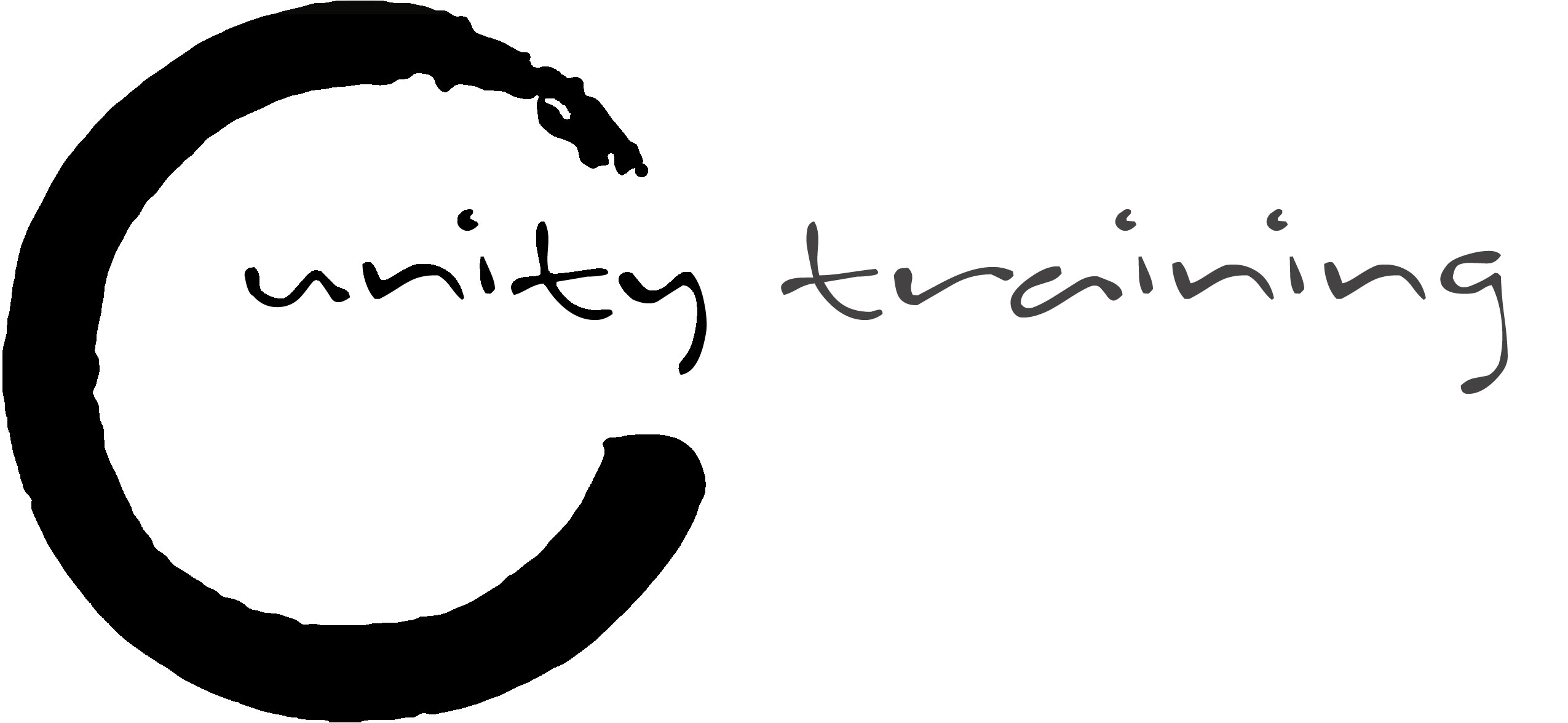 Ignaz Semmelweis, 1818-1865
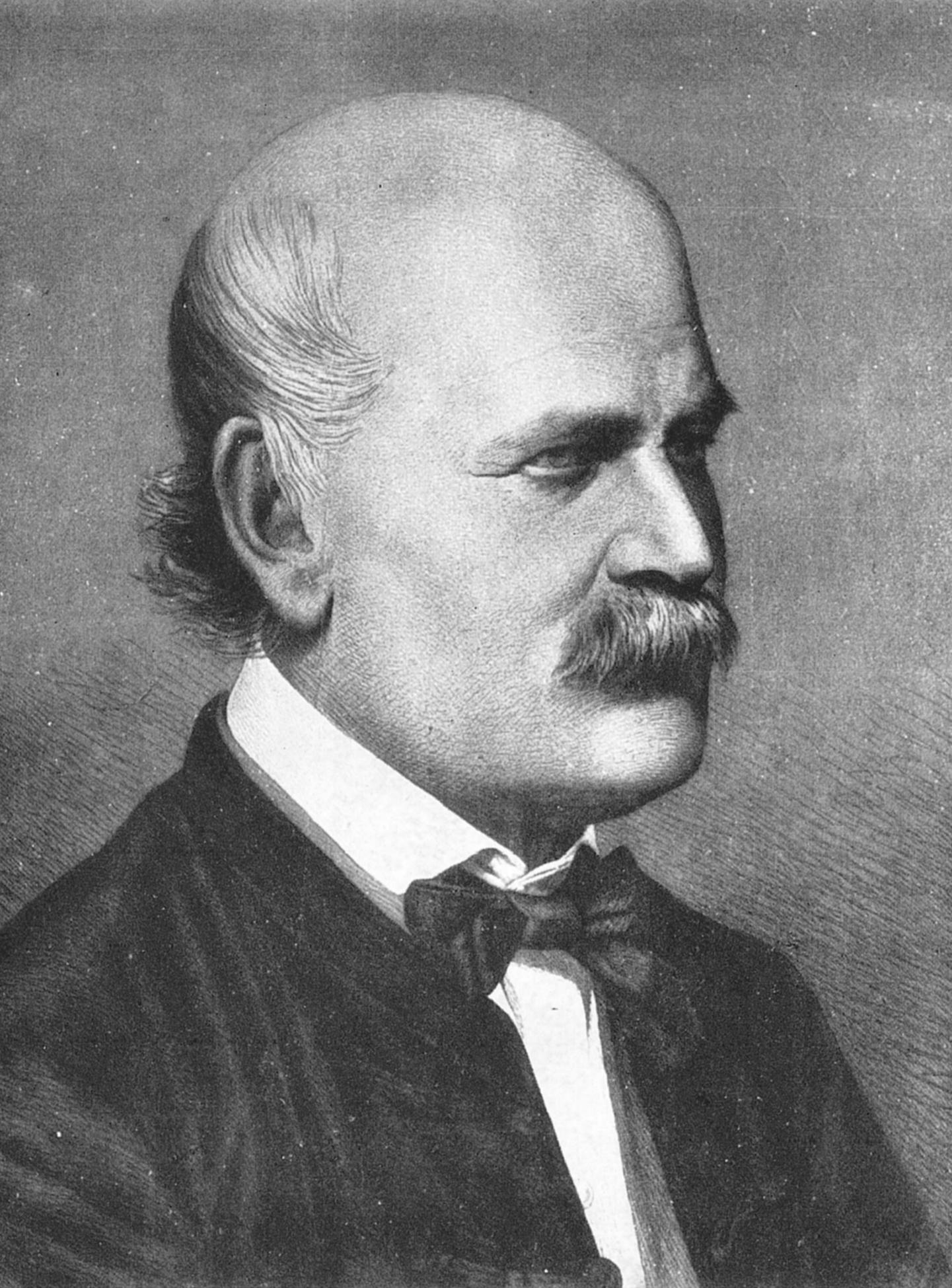 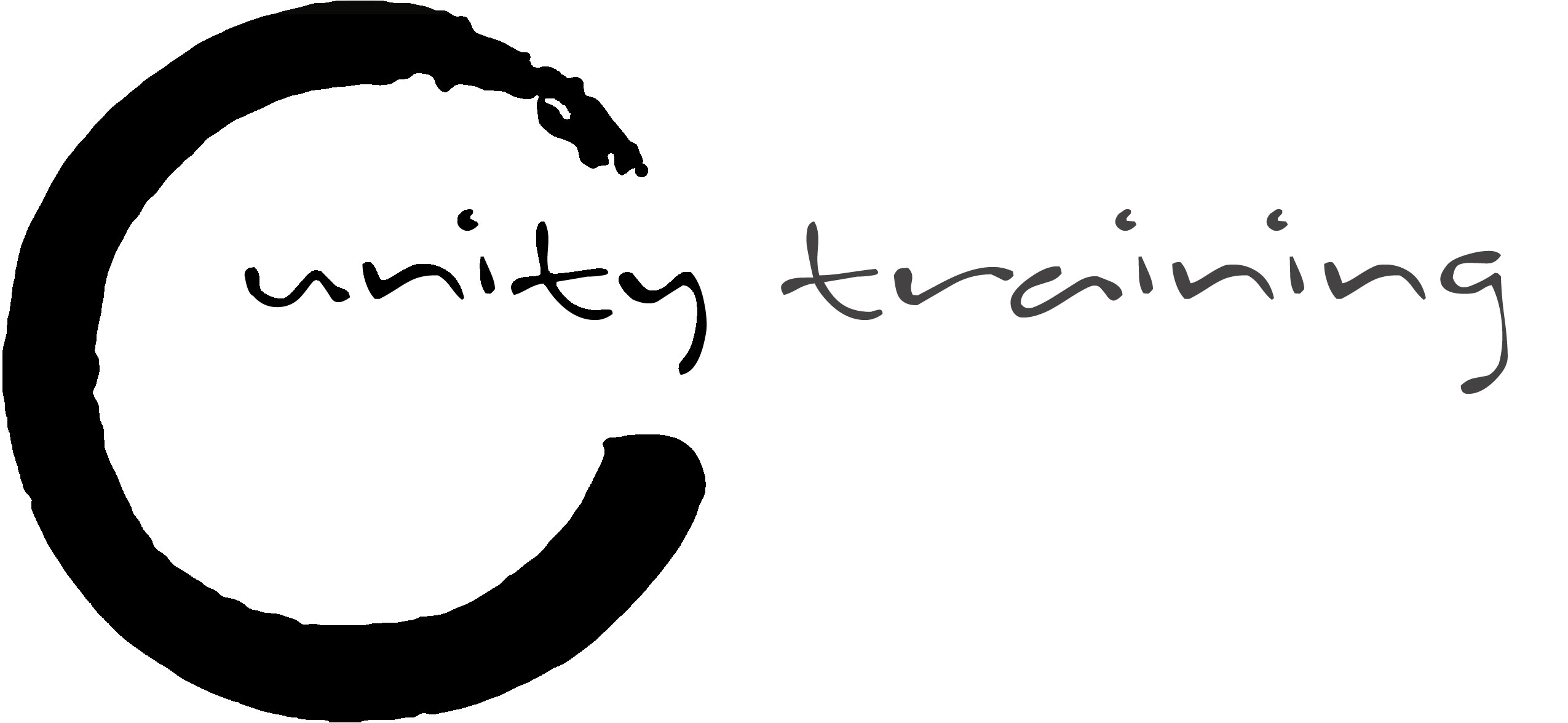 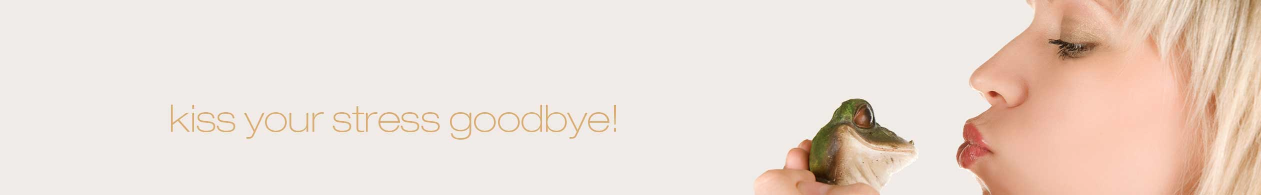 1846 sterben mehr als ein Drittel der in die Wiener Gebärkliniken eingelieferten Wöchnerinnen am Kindbettfieber
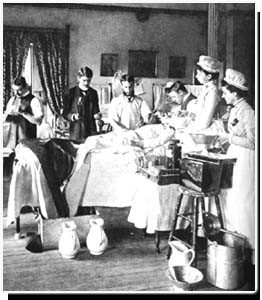 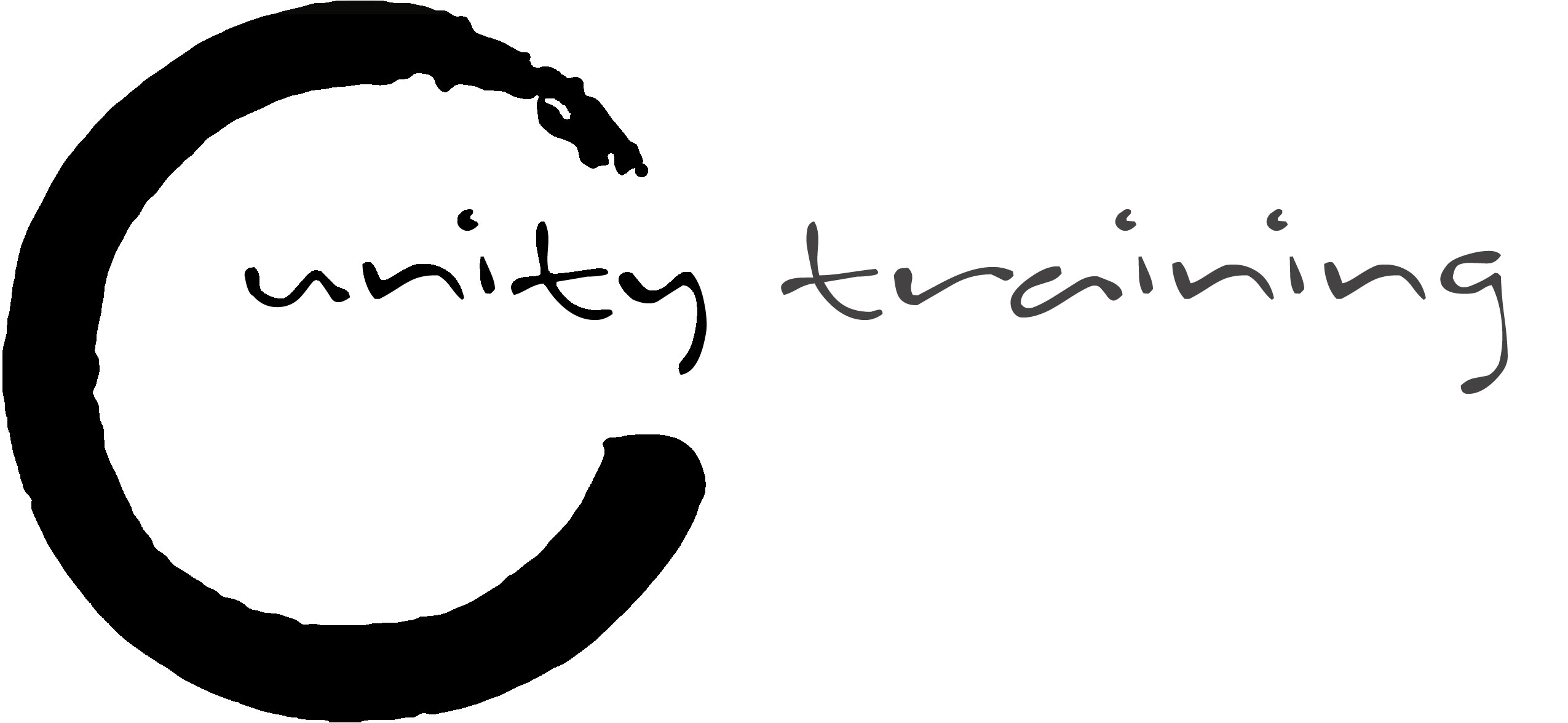 Gesellschaftlicher Fortschritt heute 
birgt neue Risiken und erfordert neue Kompetenzen
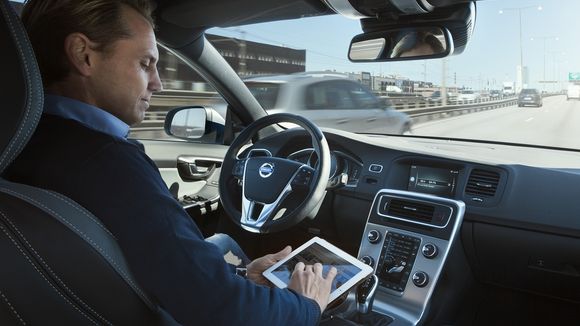 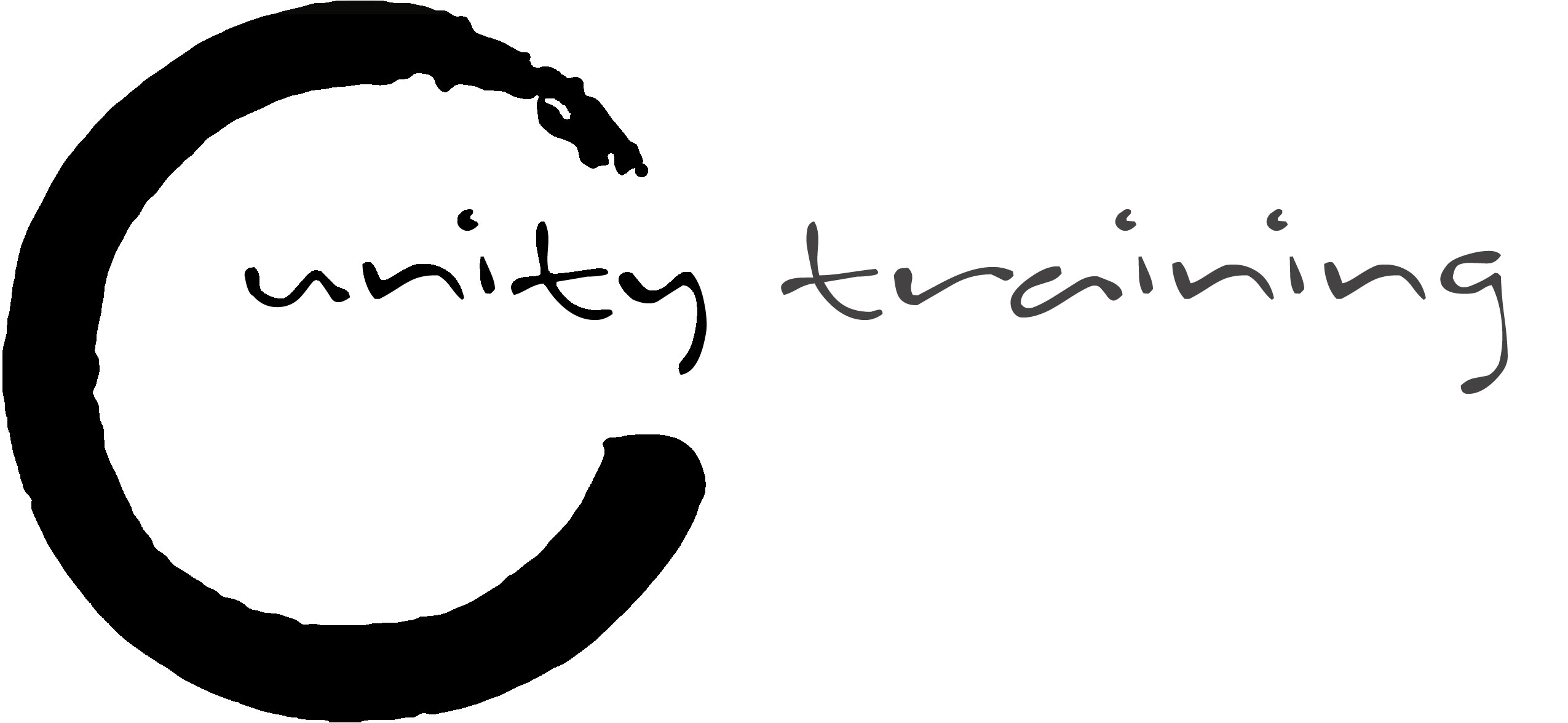 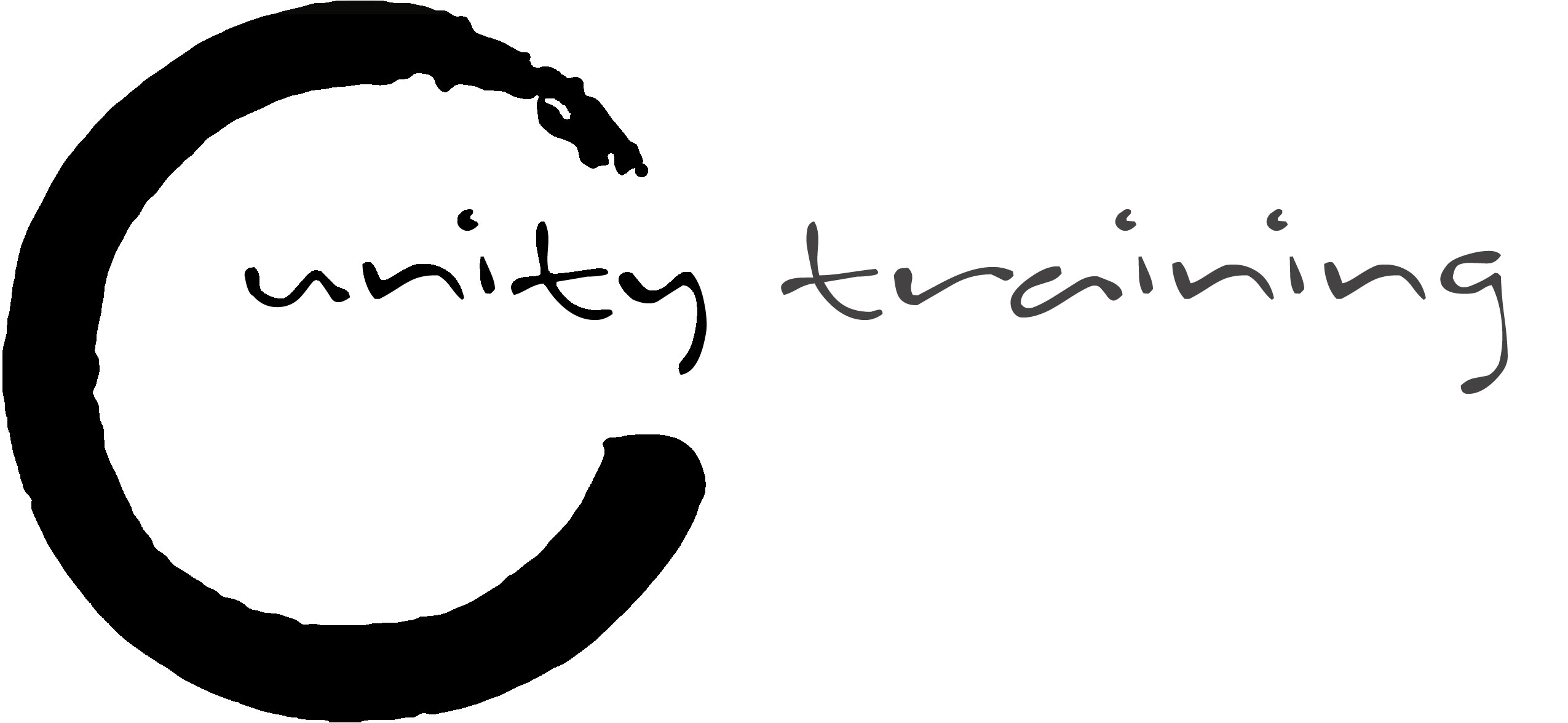 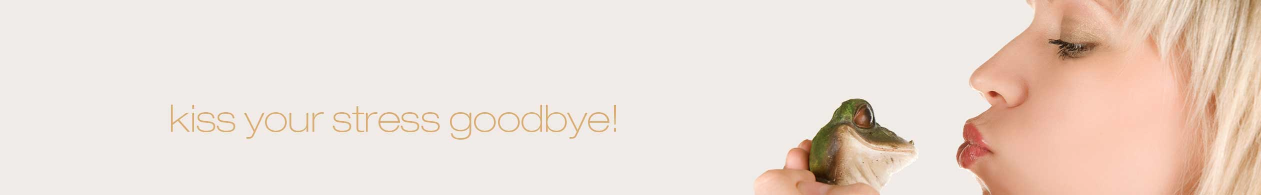 Prof. Gerald Hüther:
Wir leben in einer Welt, in der sehr viel Stimulation stattfindet. Manchmal zu viel für unser Gehirn. Wenn man einen Zustand erreicht, in dem man diese Außenstimulation abstellen kann, dann tun wir uns und unserem Gehirn einen großen Gefallen.
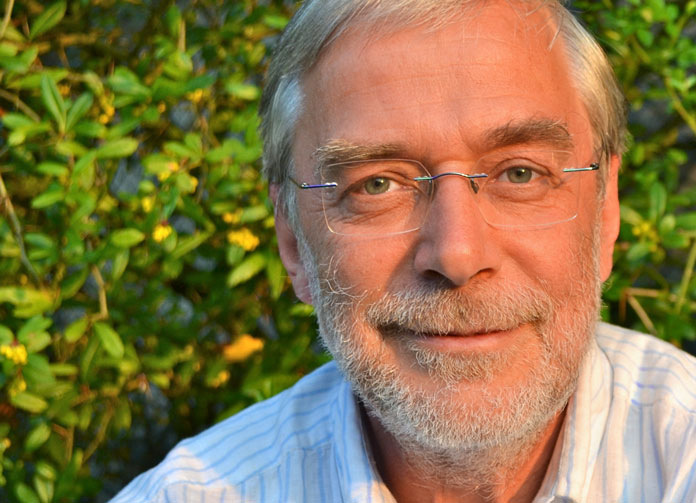 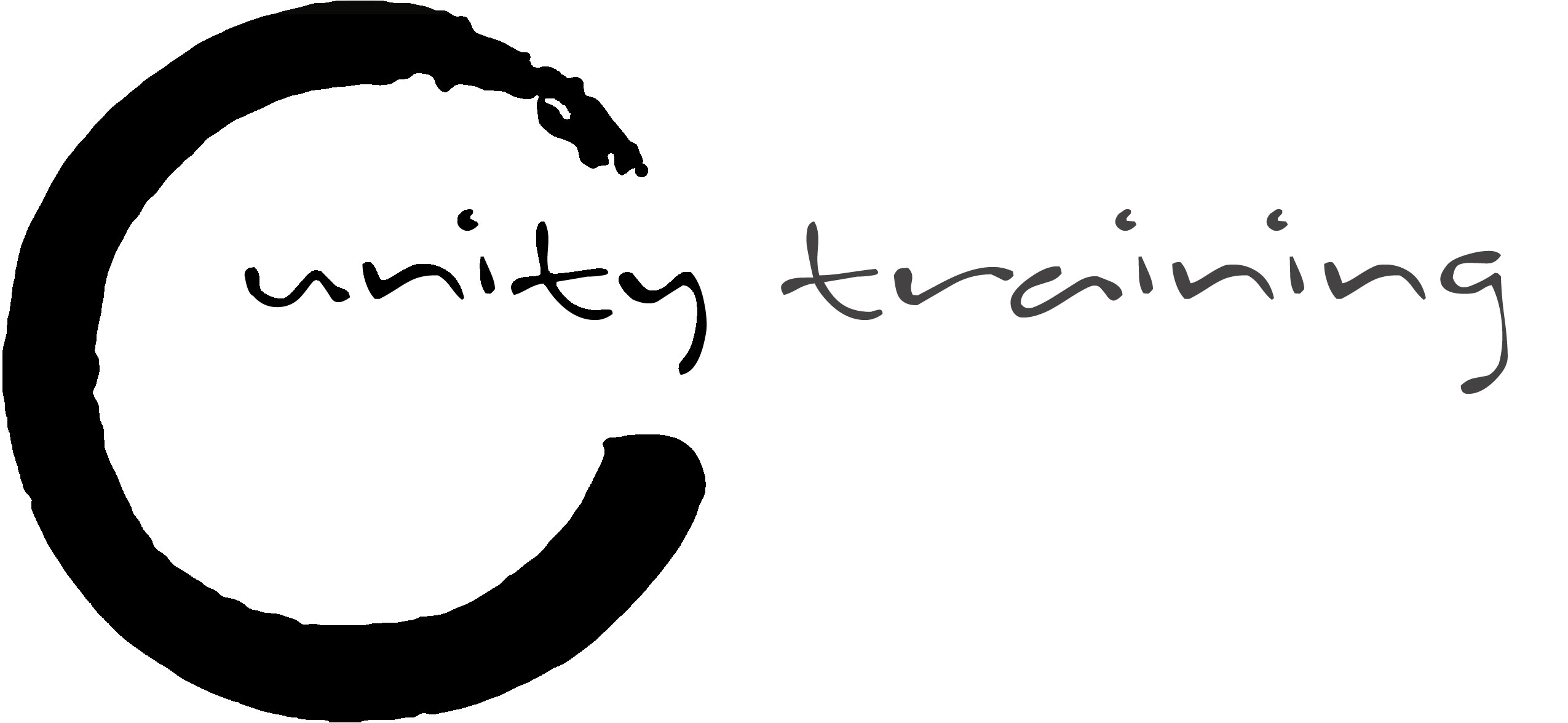 Neue Kompetenz erforderlich: Psychohygiene
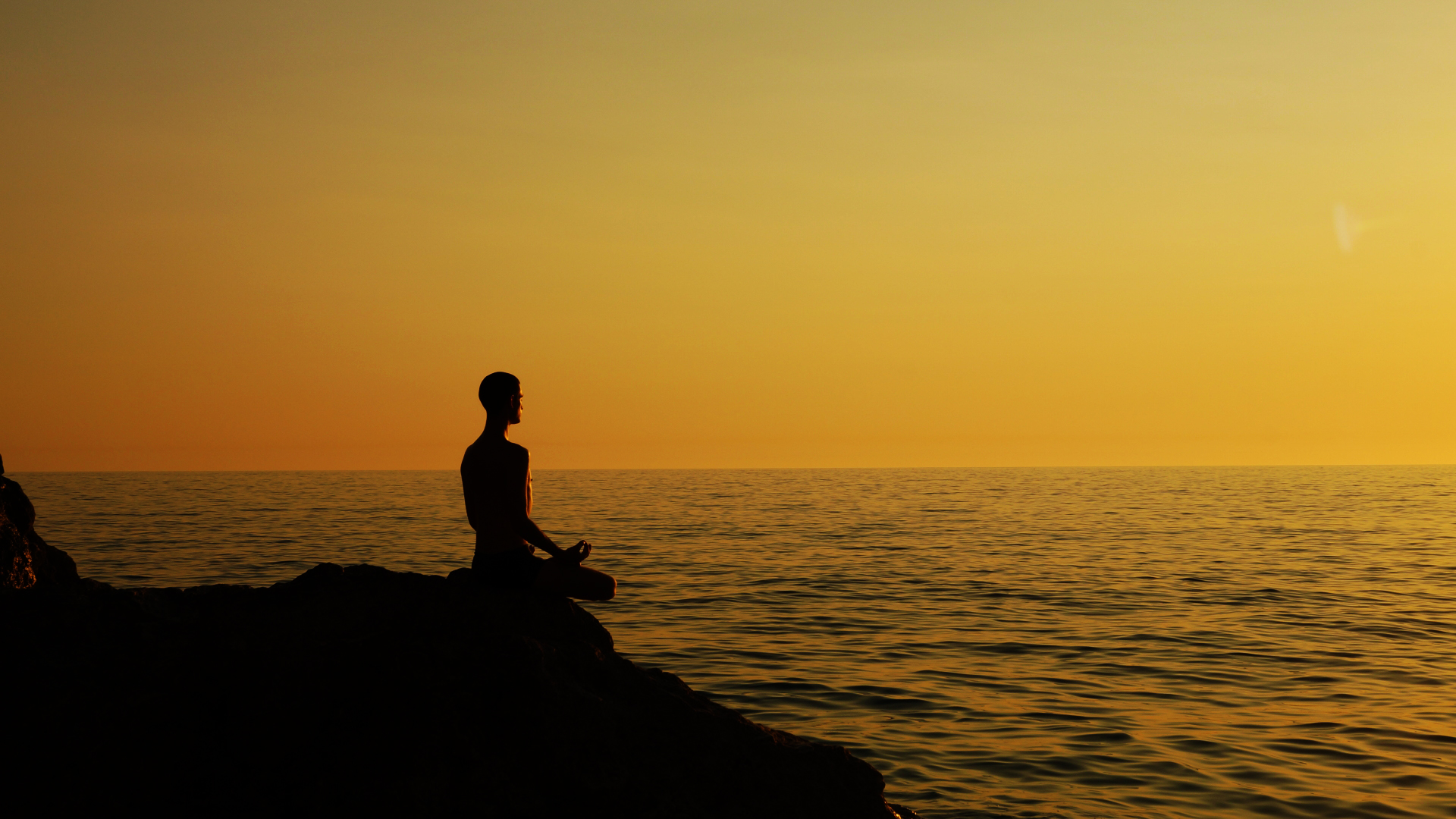 BasistrainingStressmanagementHerzlich Willkommen!
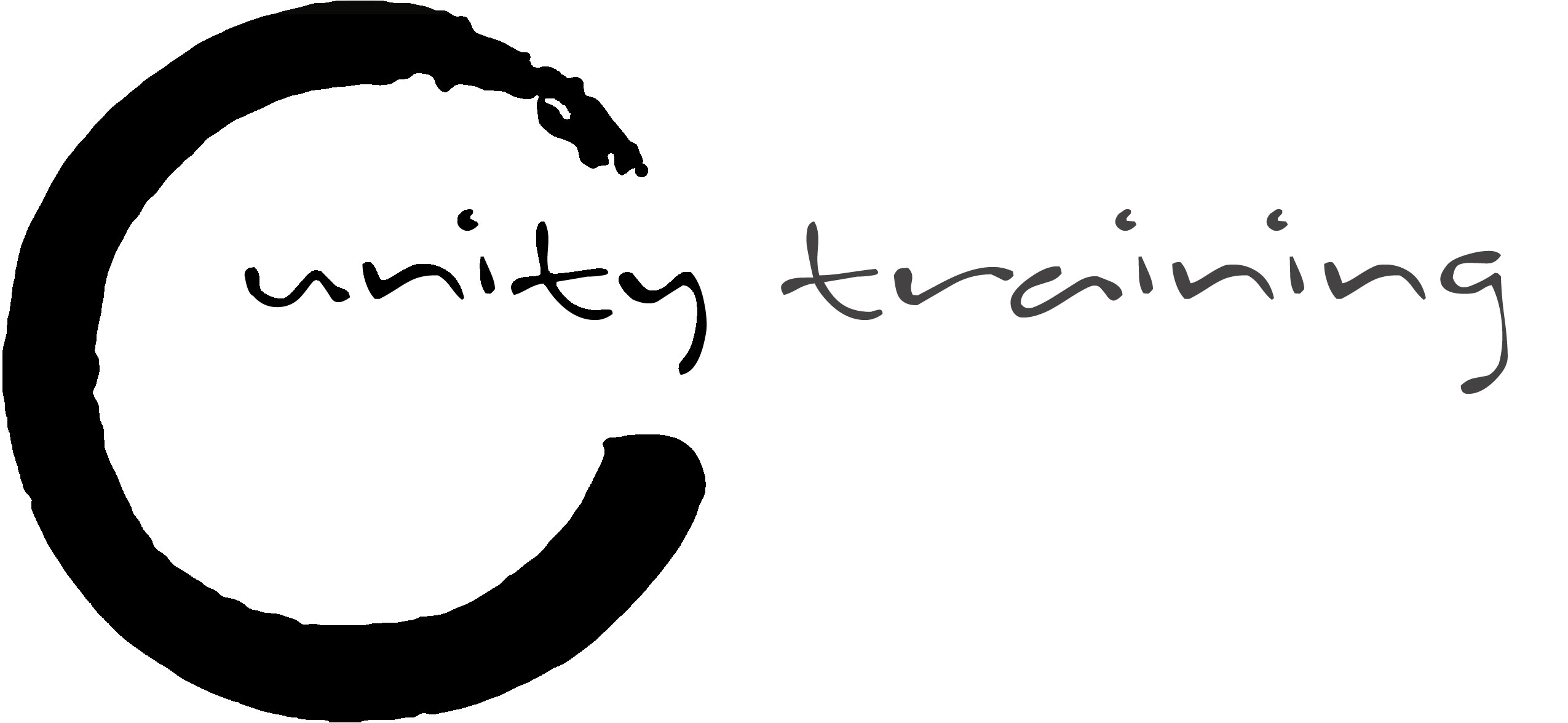 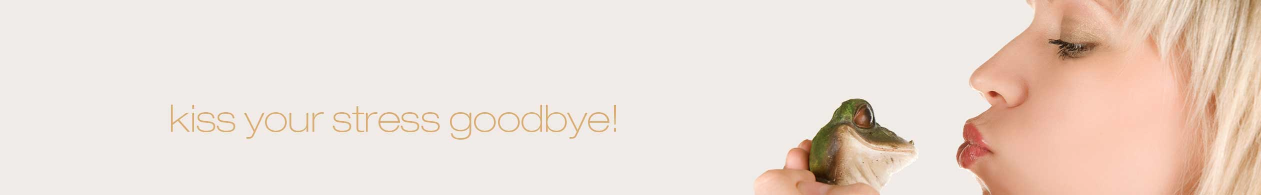 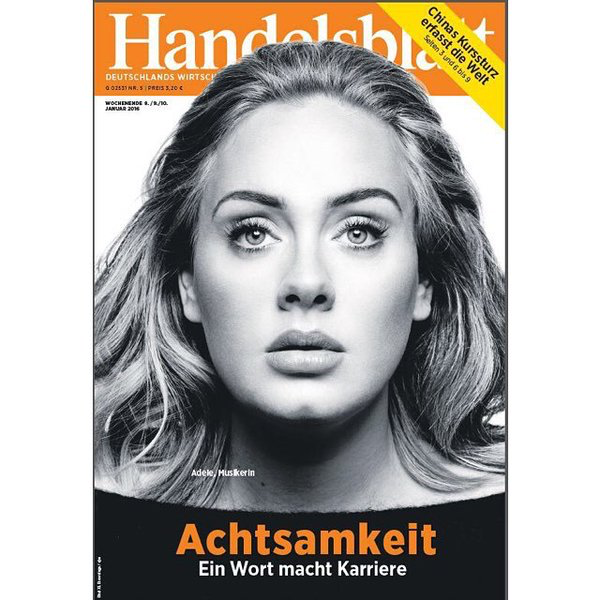 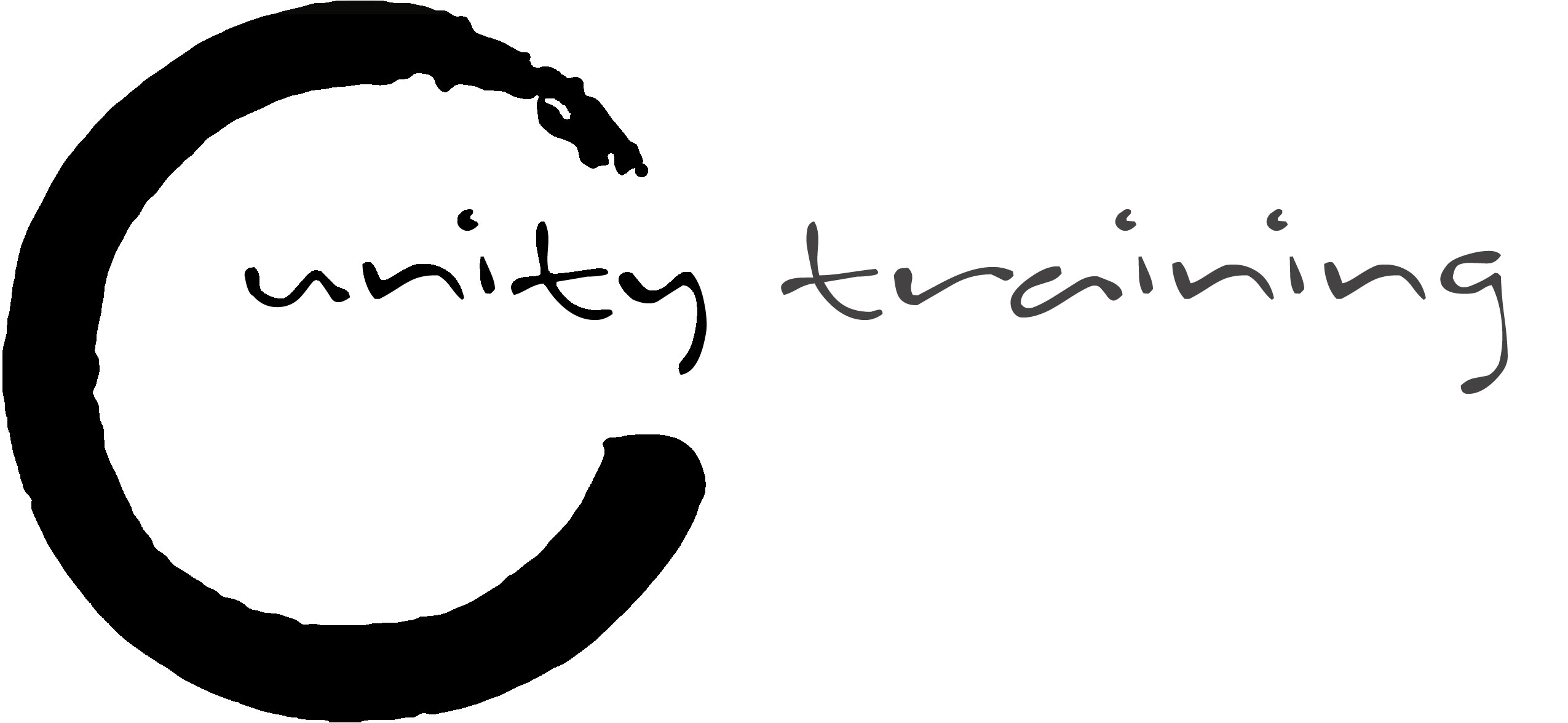 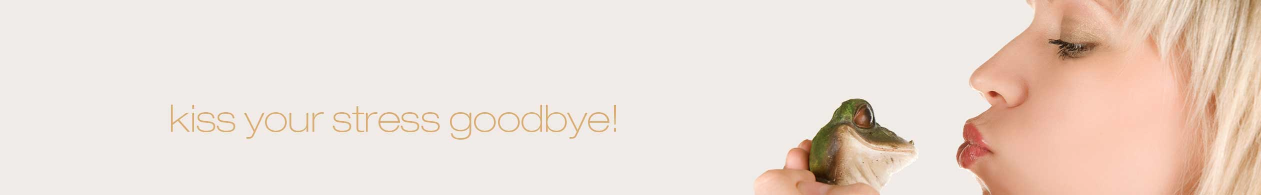 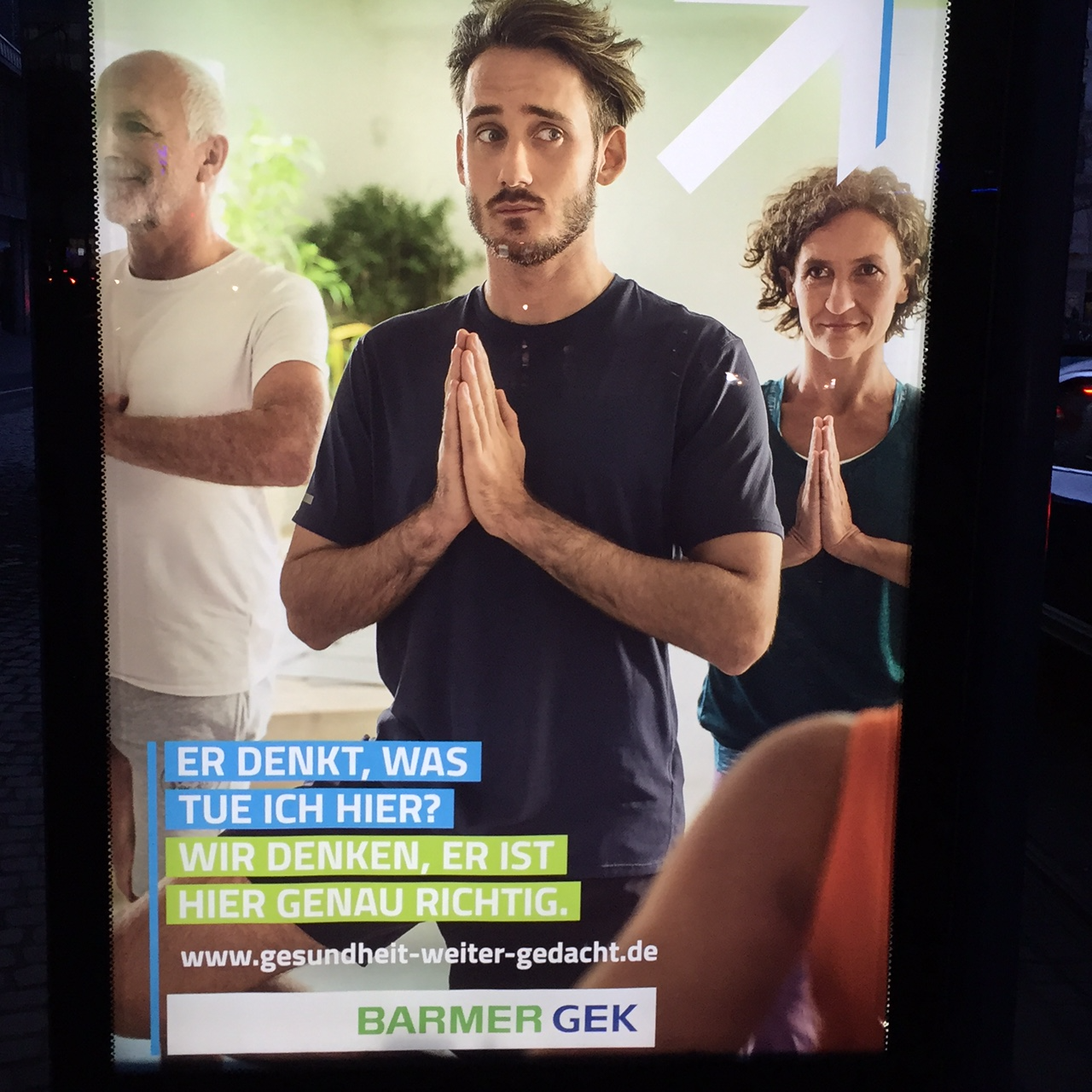 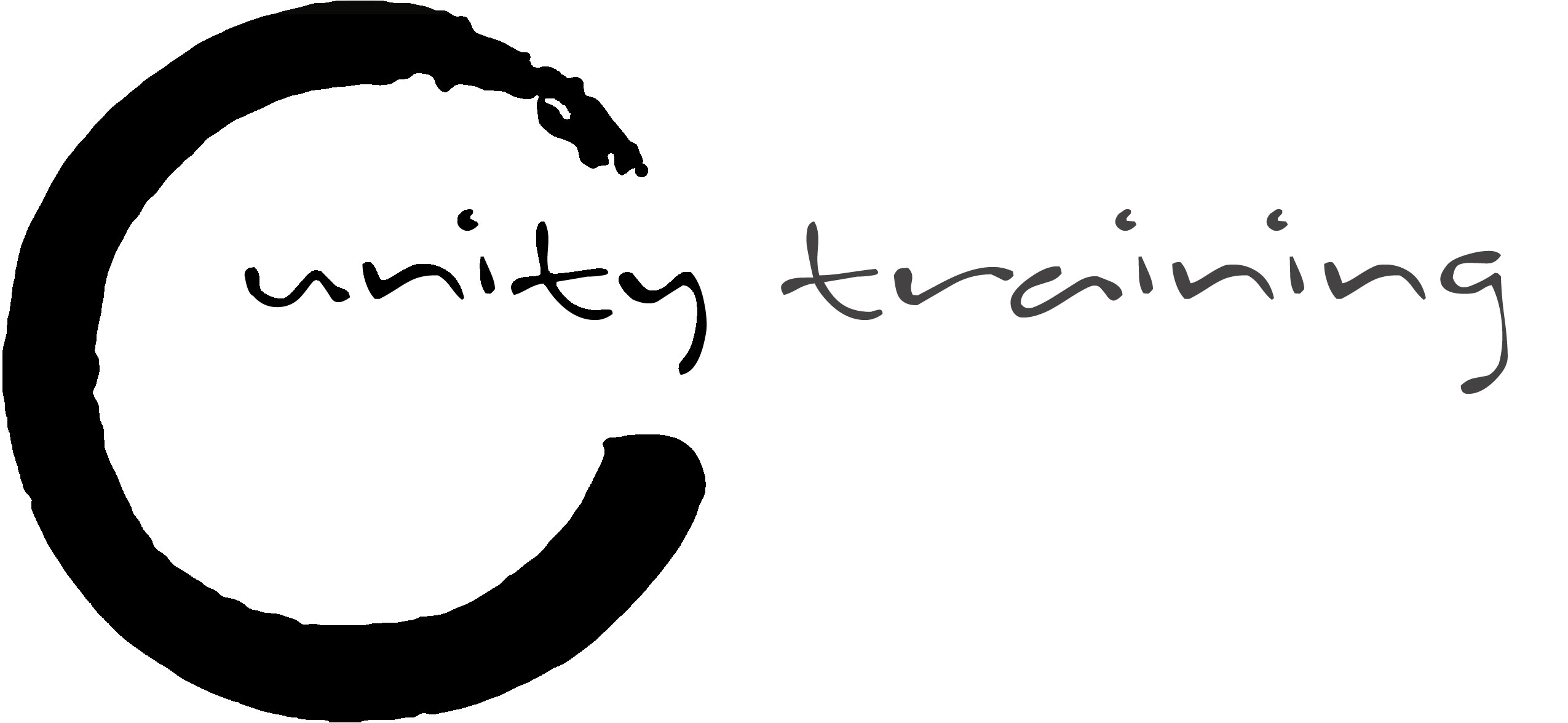 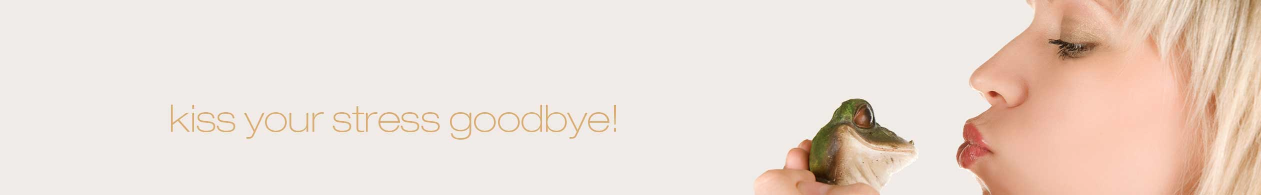 Achtsamkeit und Meditation
In der neurologischen Forschung
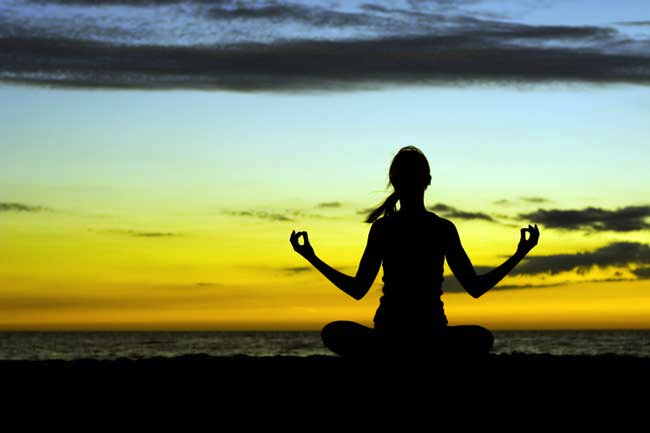 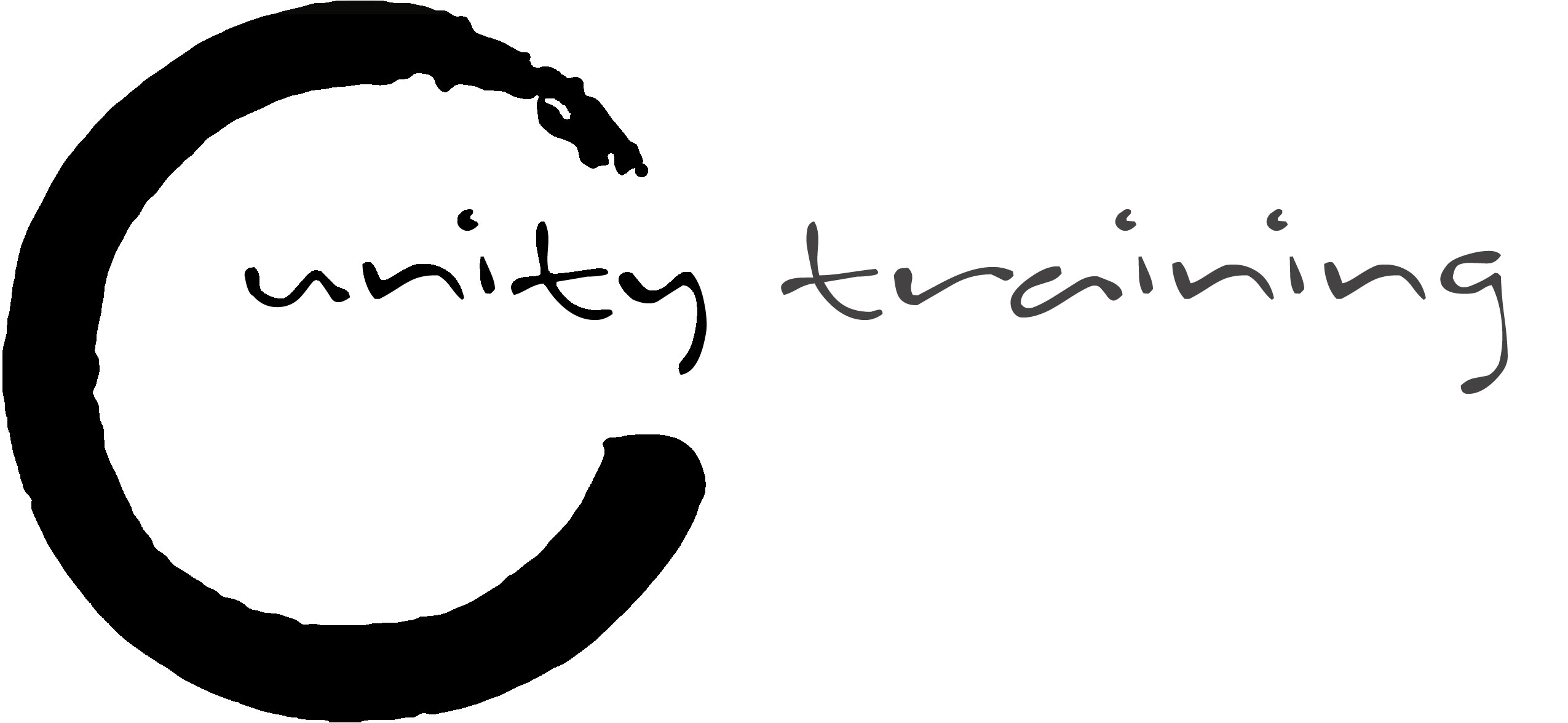 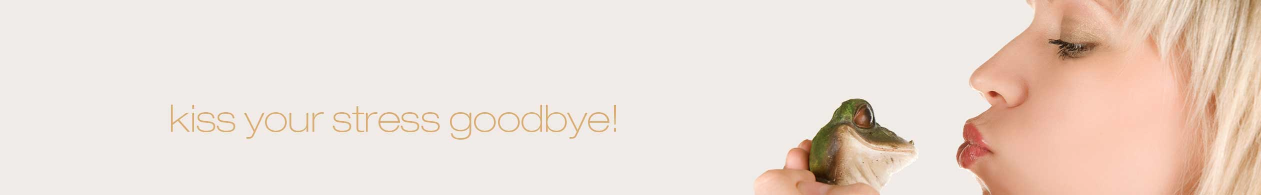 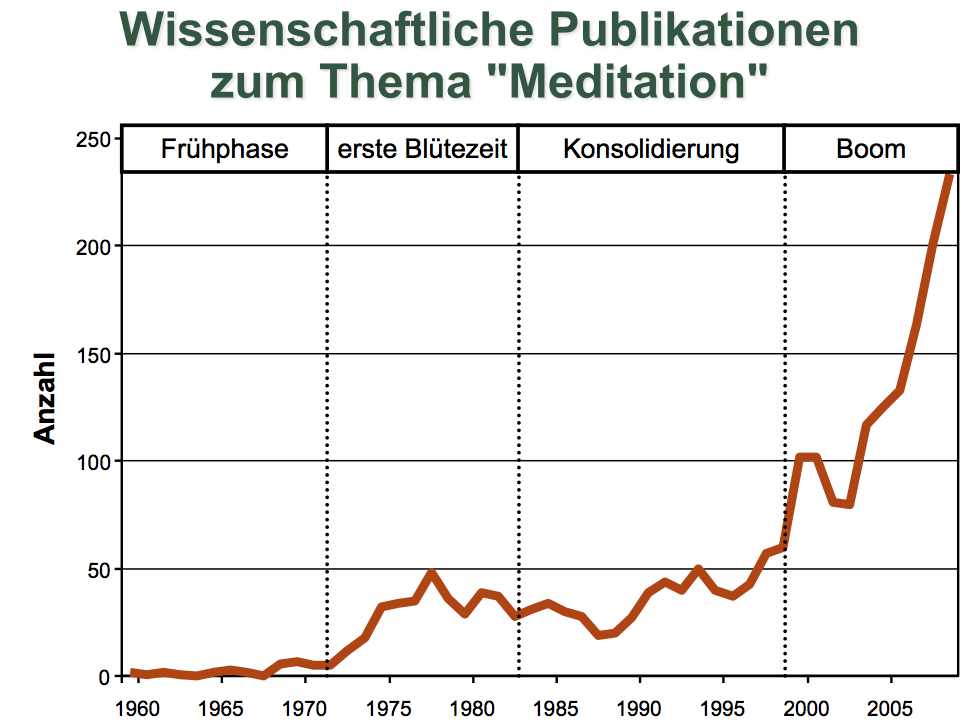 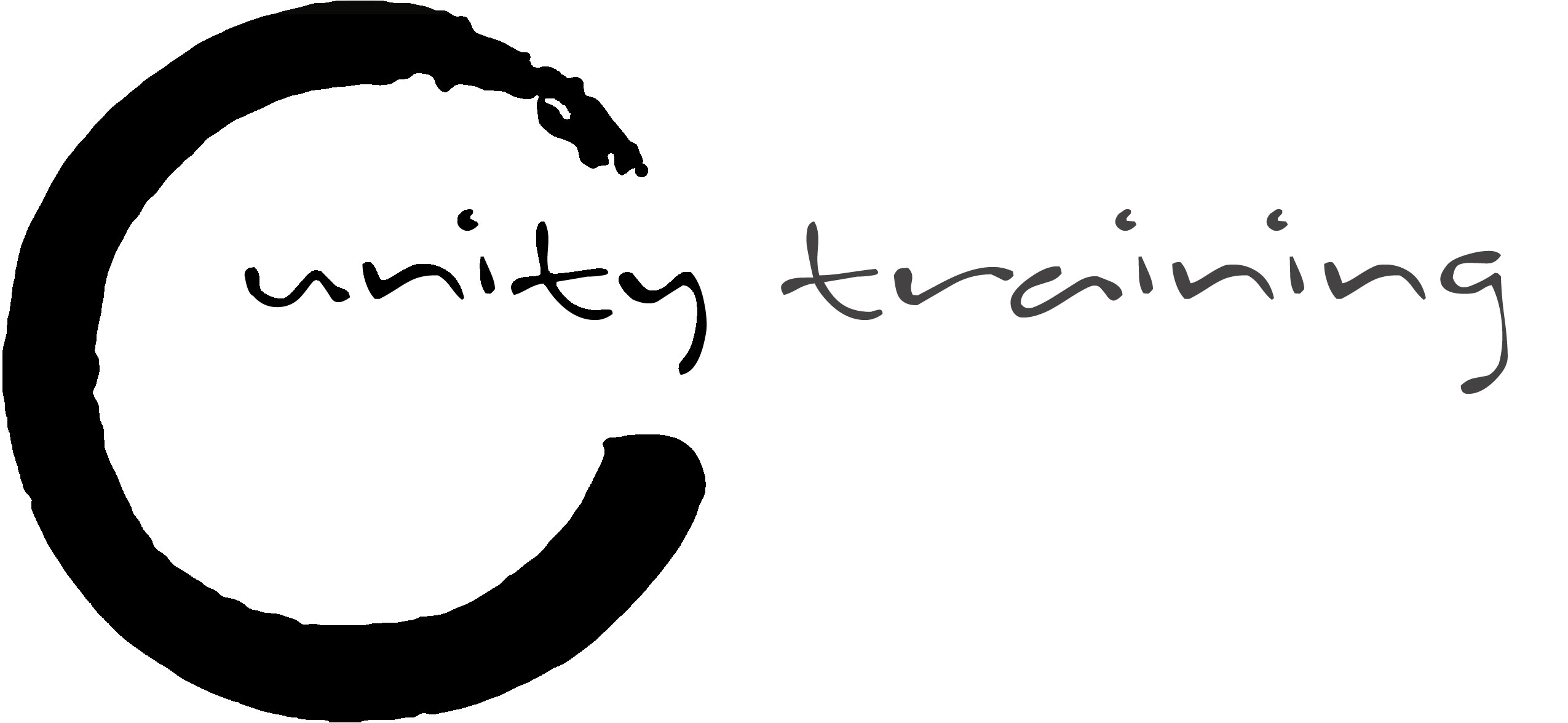 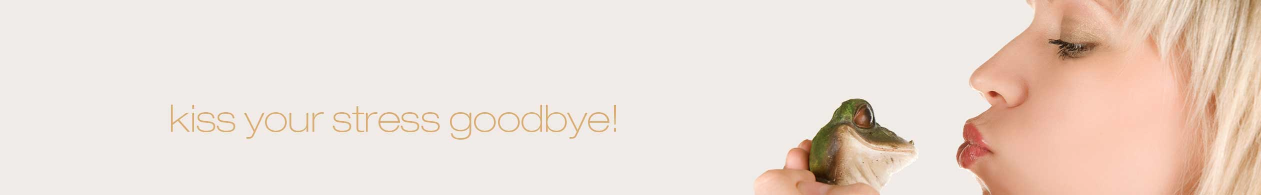 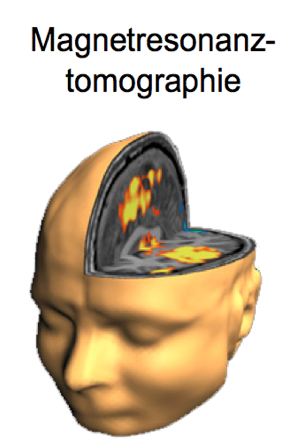 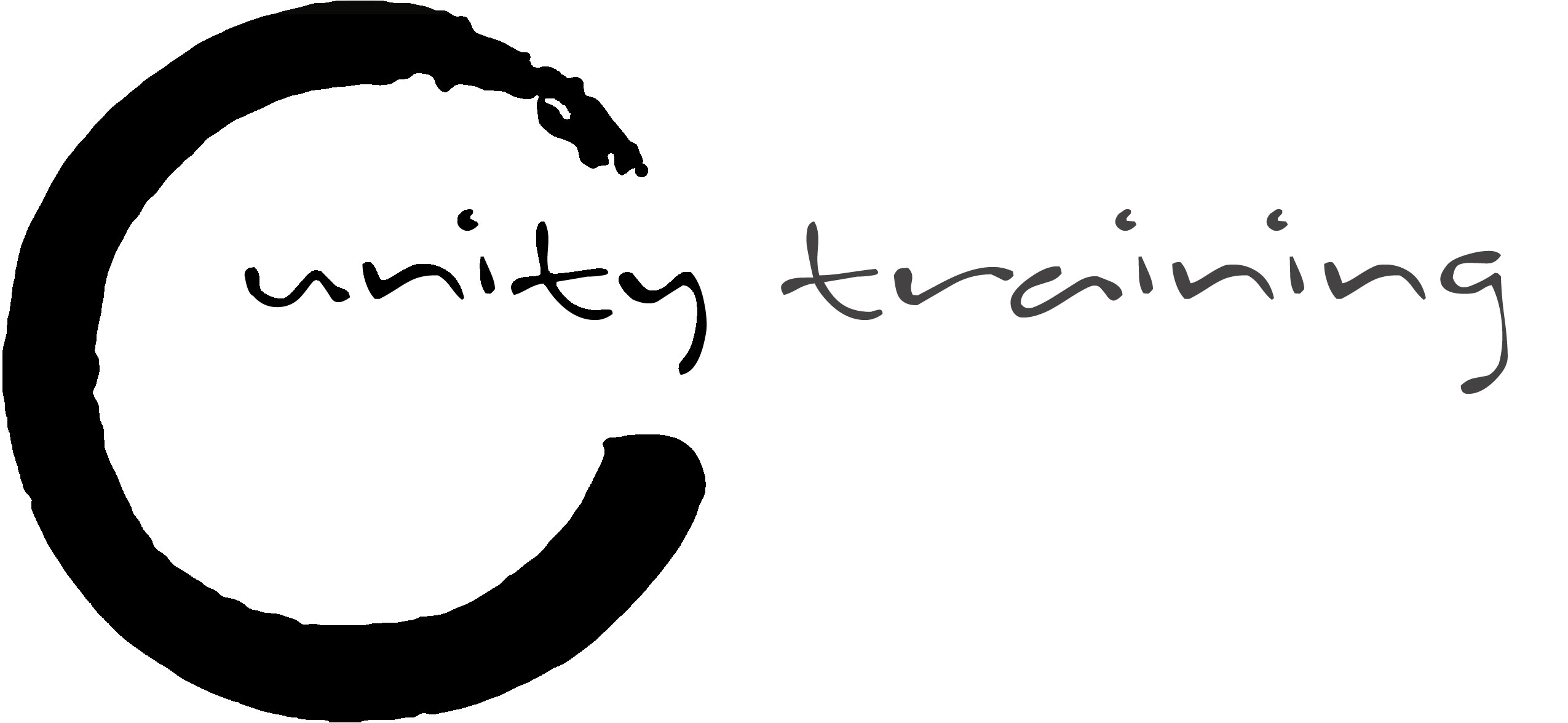 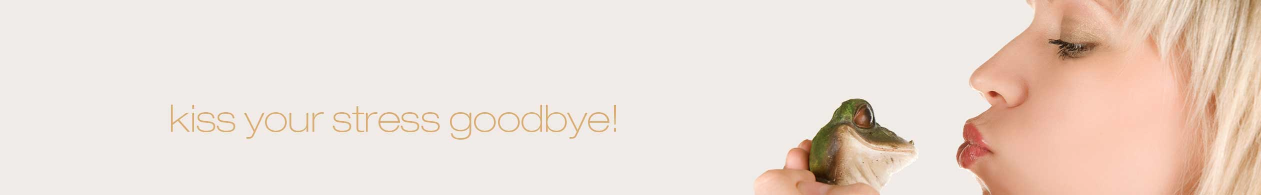 Jon Kabat-Zinn: MBSR
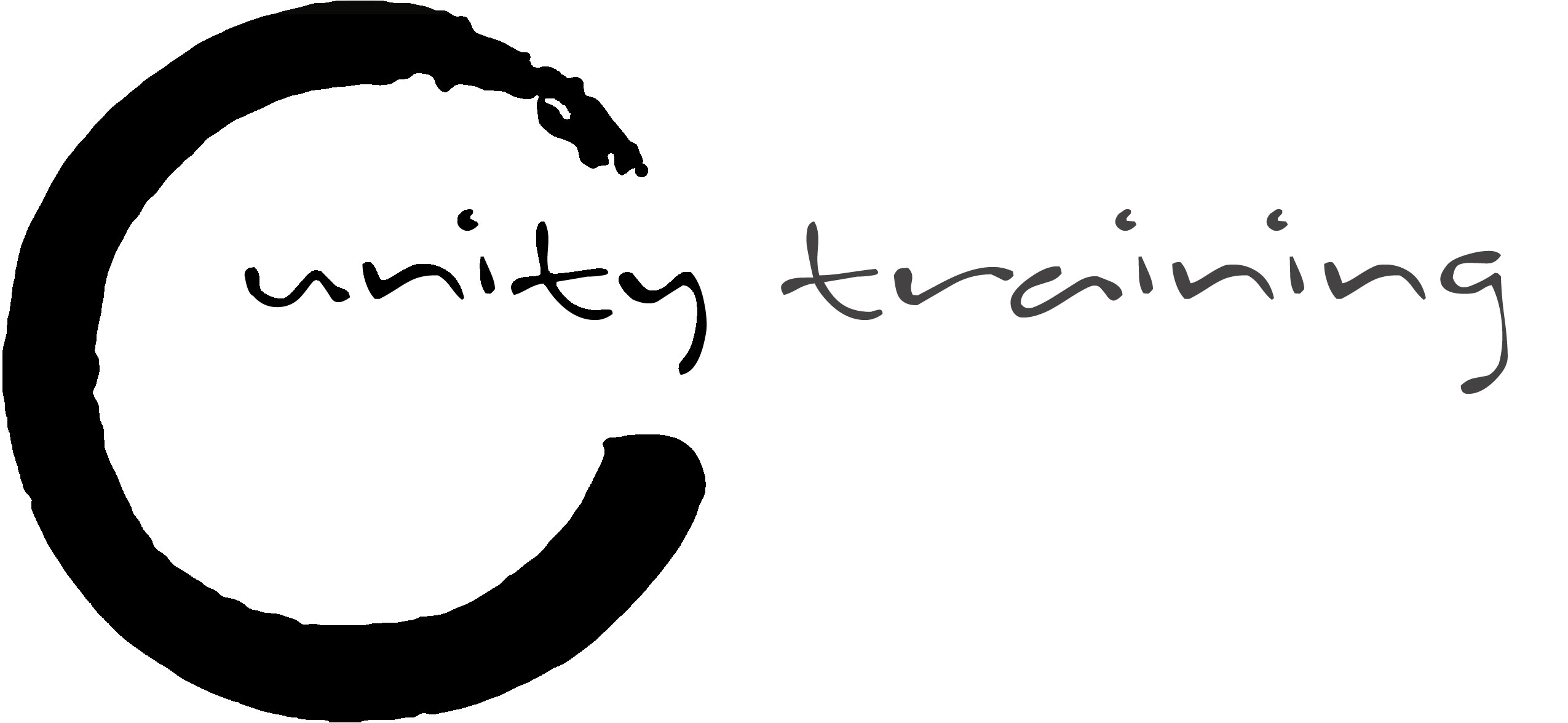 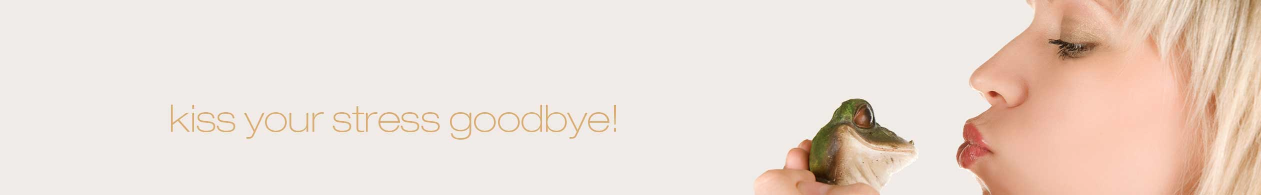 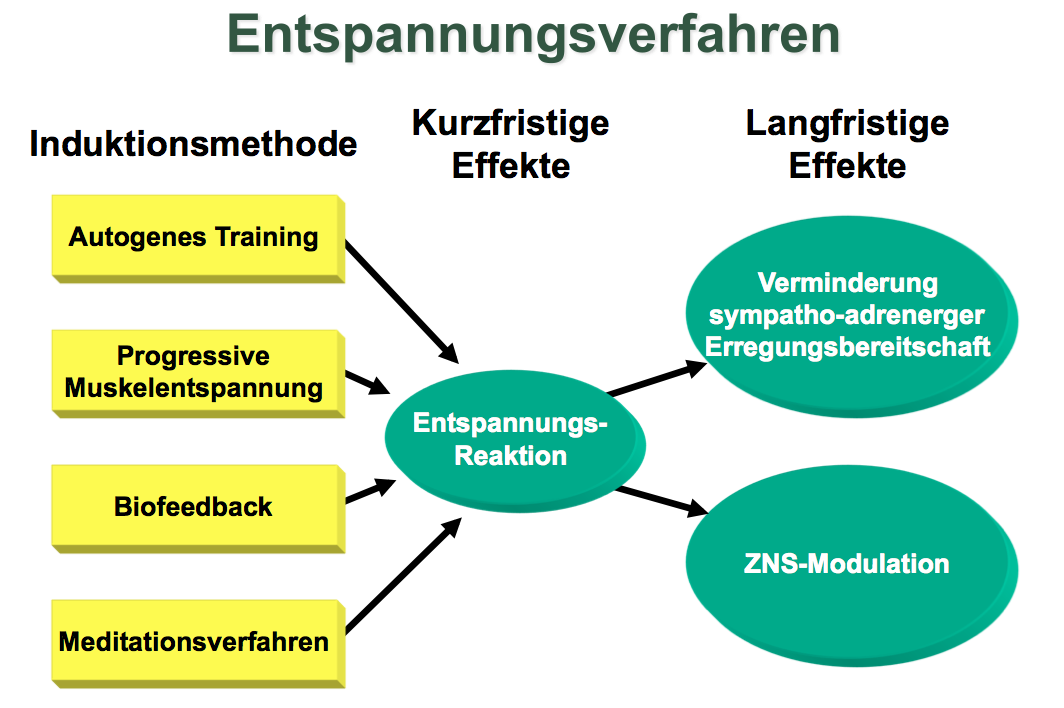 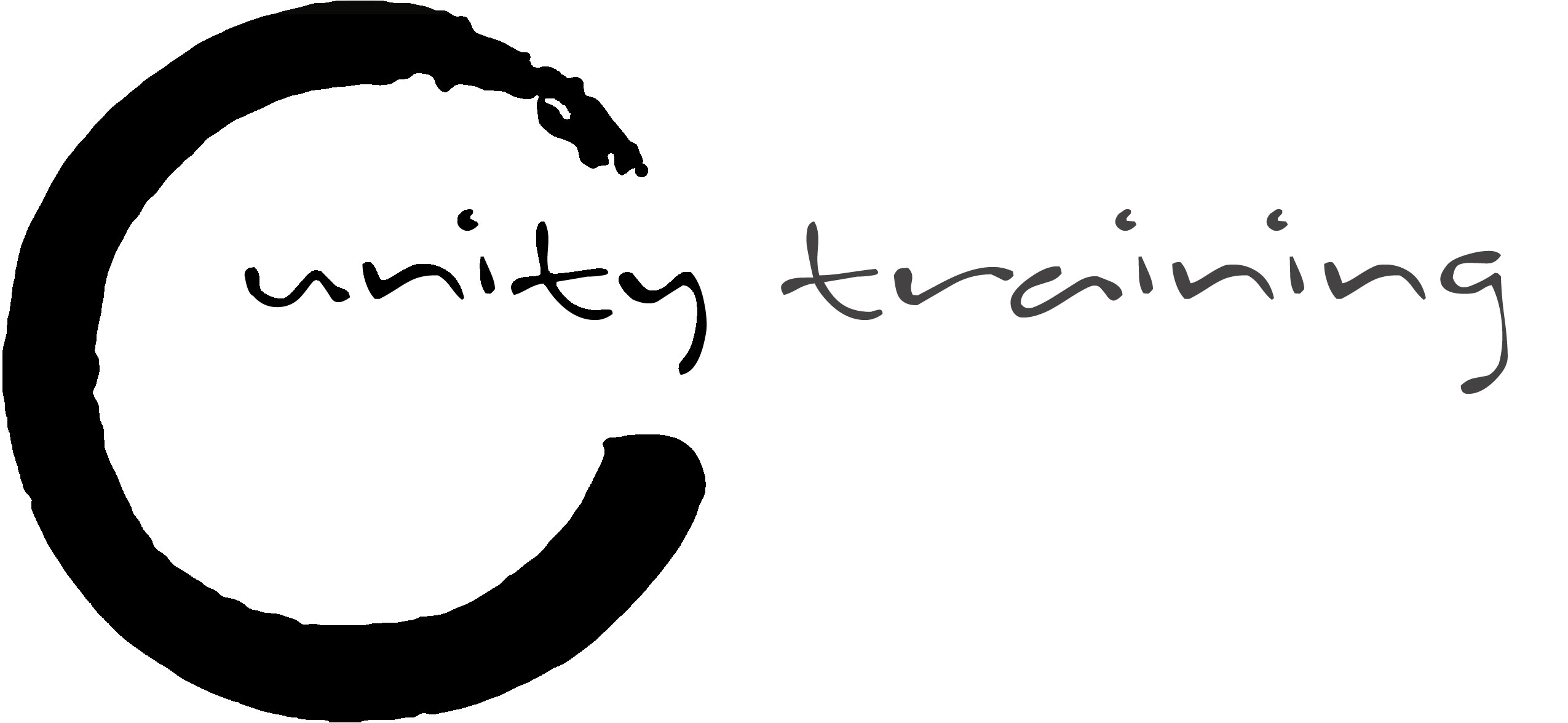 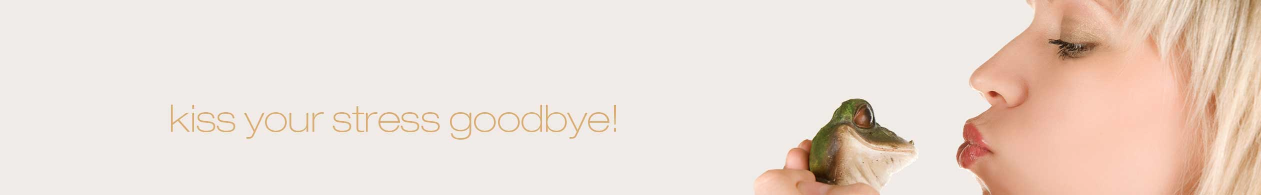 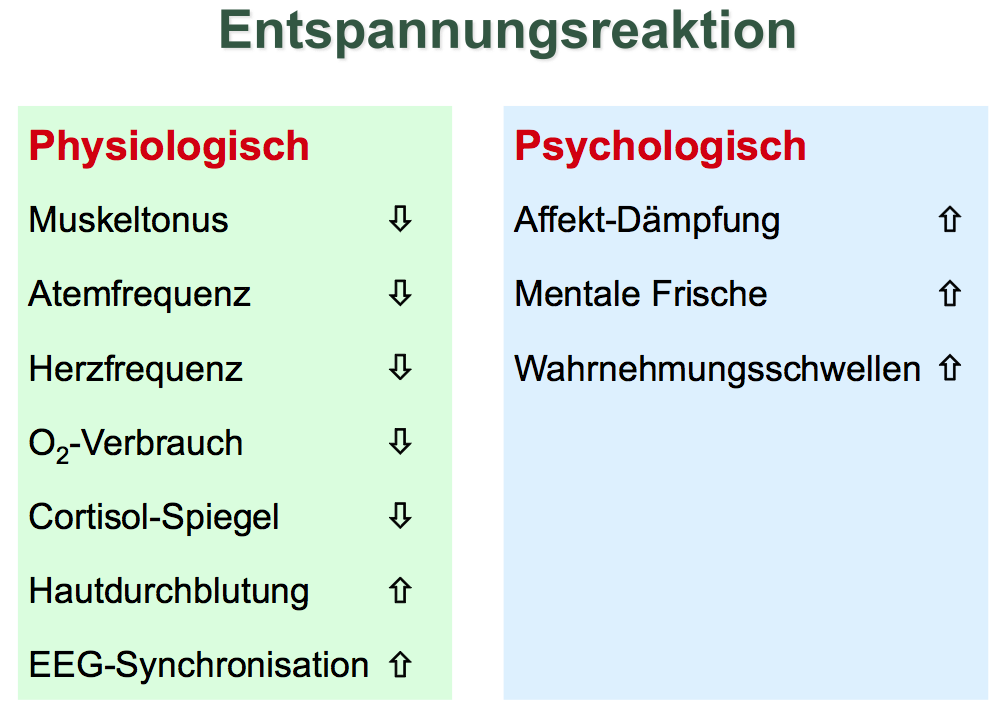 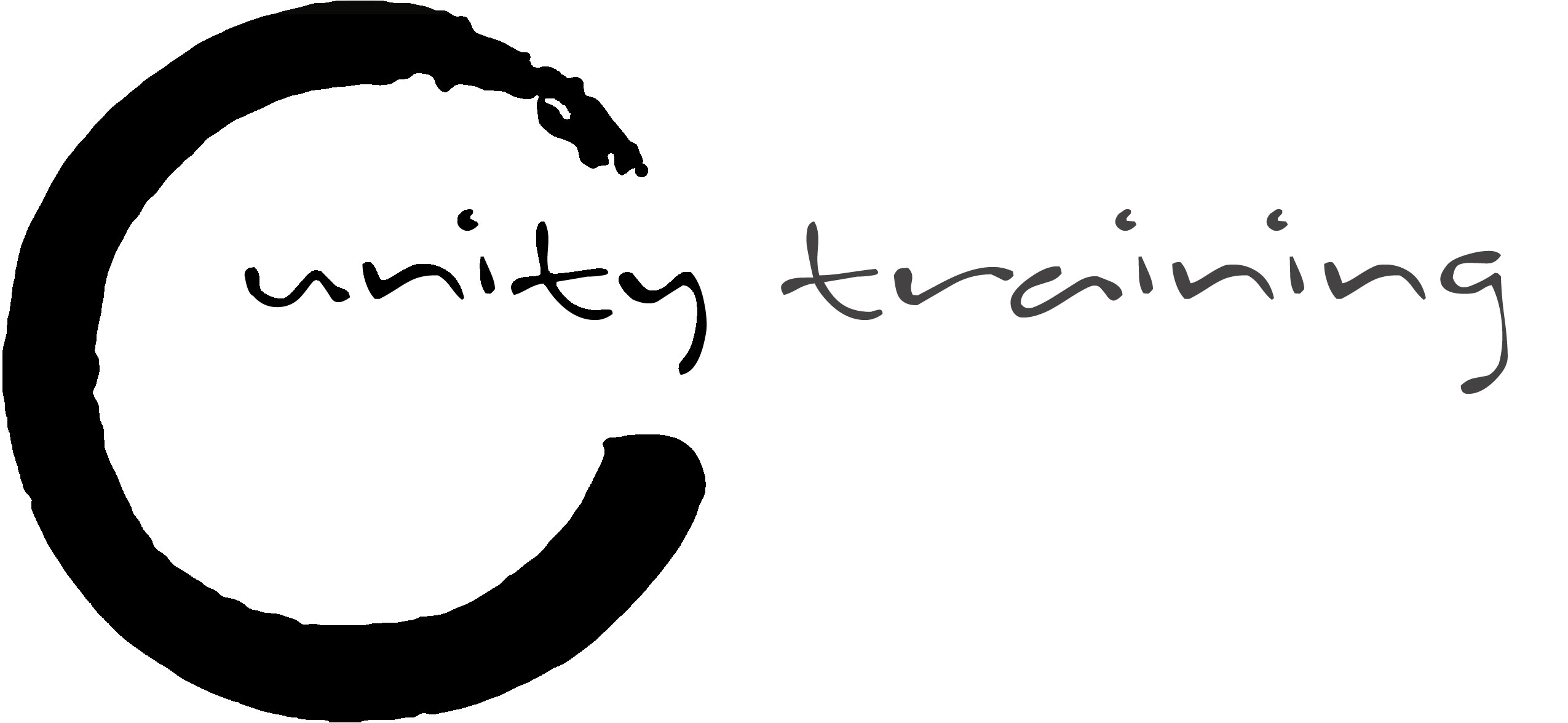 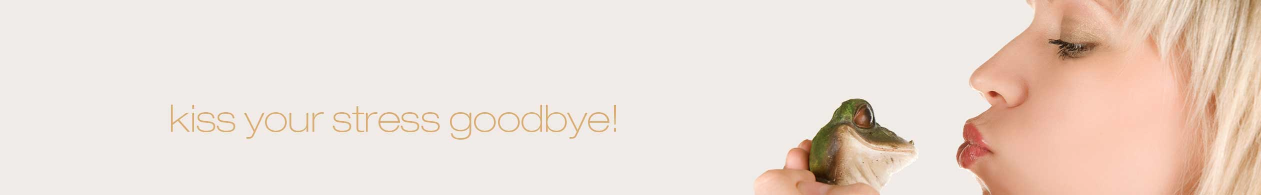 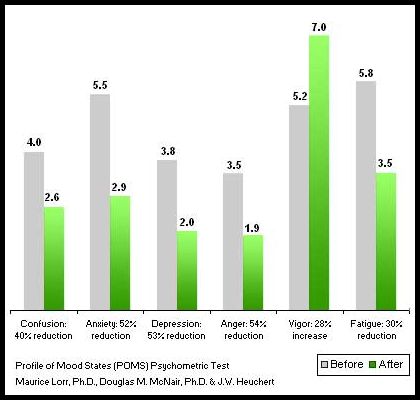 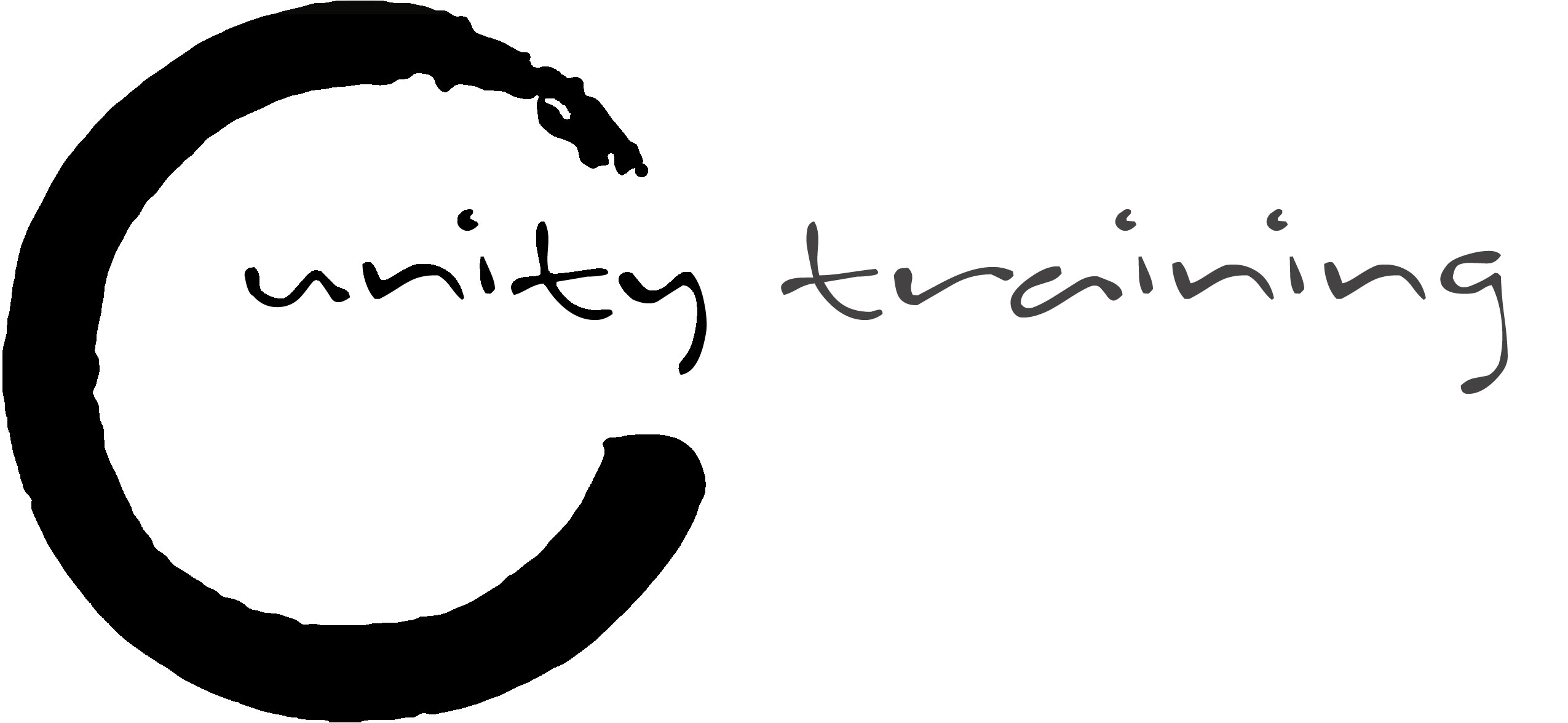 Results of a 2007 Mindfulness Education at the University of Pennsylvania
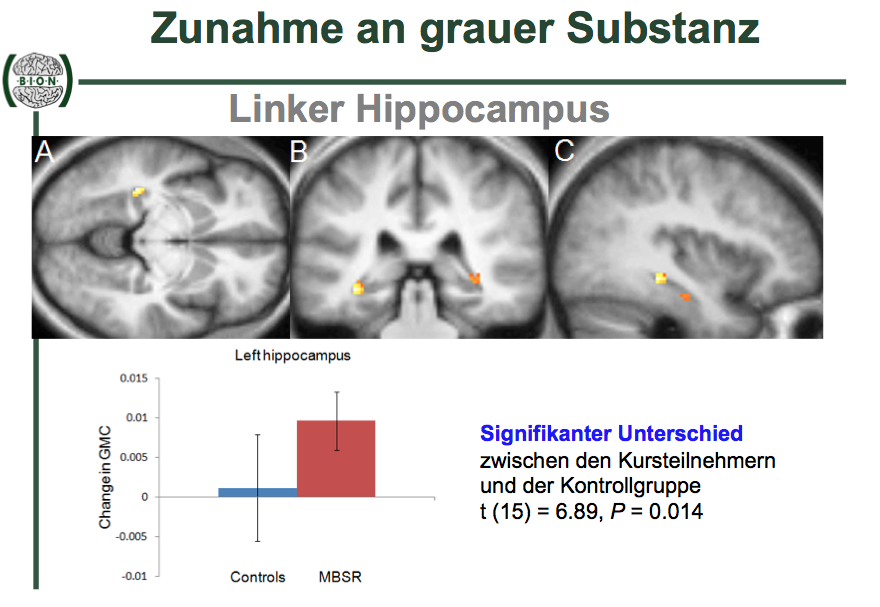 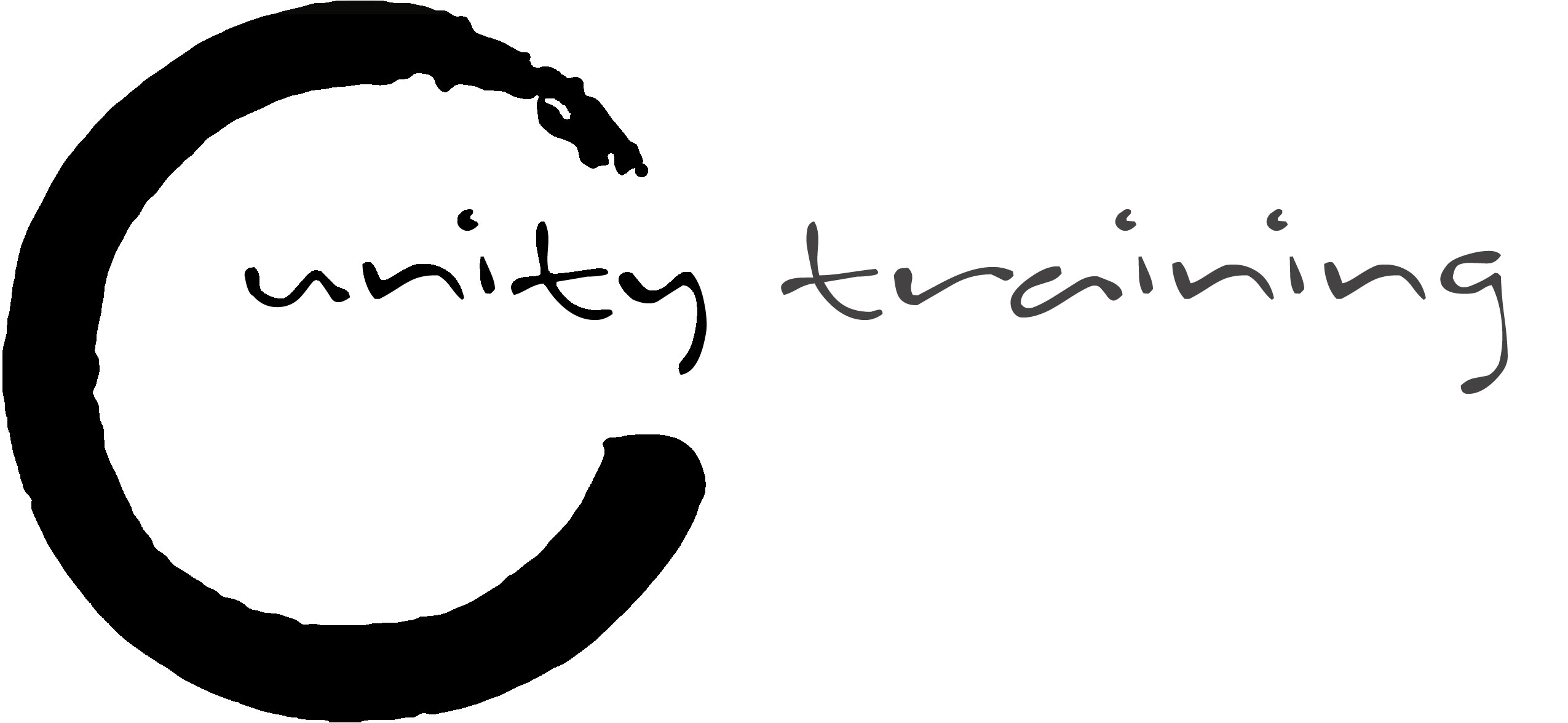 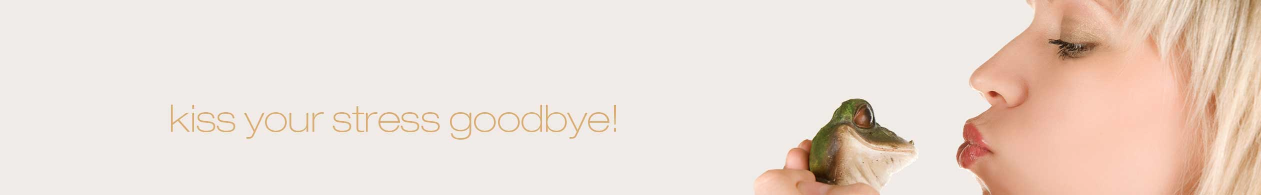 Limbisches System
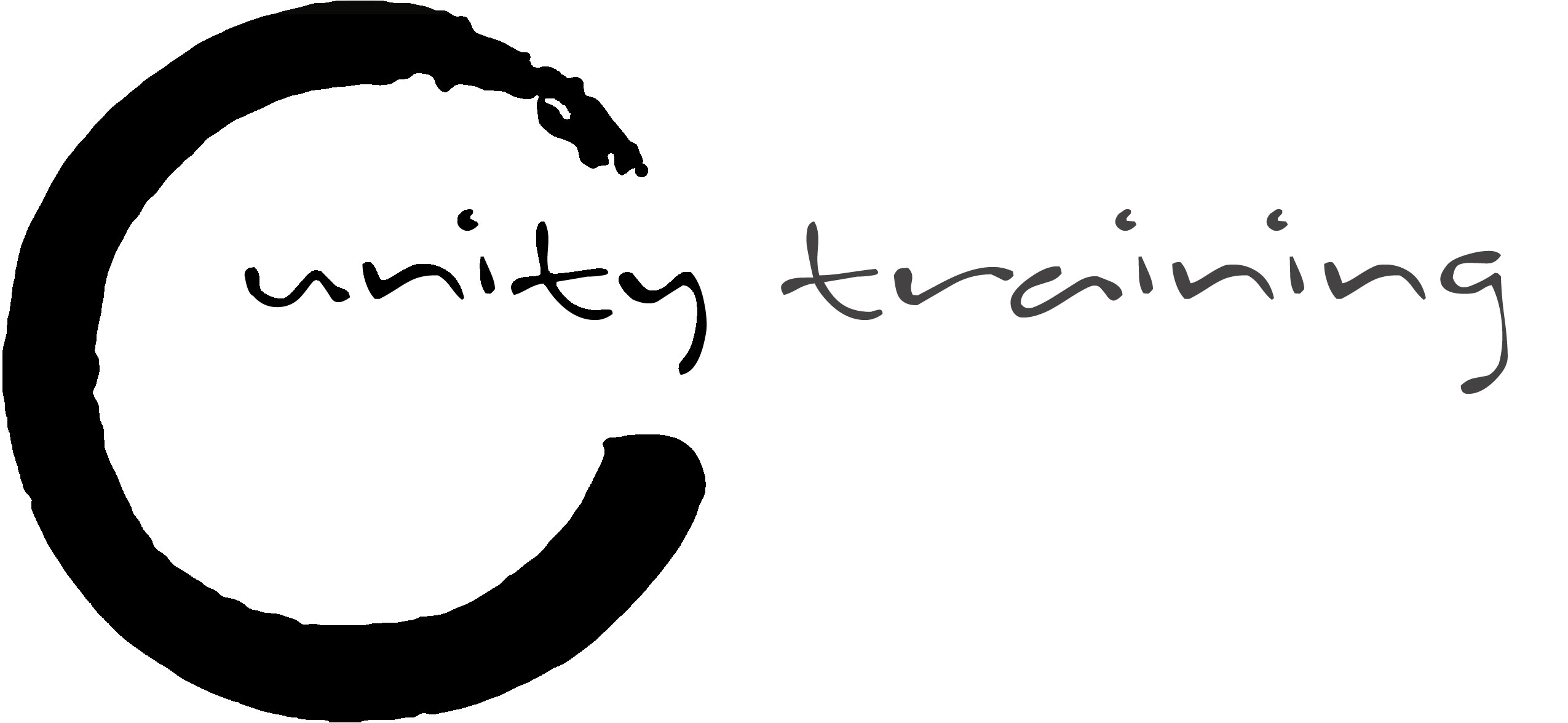 Frontalkortex bei bei Meditierenden dicker als bei Nicht-Meditierenden (Sarah Lazar, Harvard Univ.)
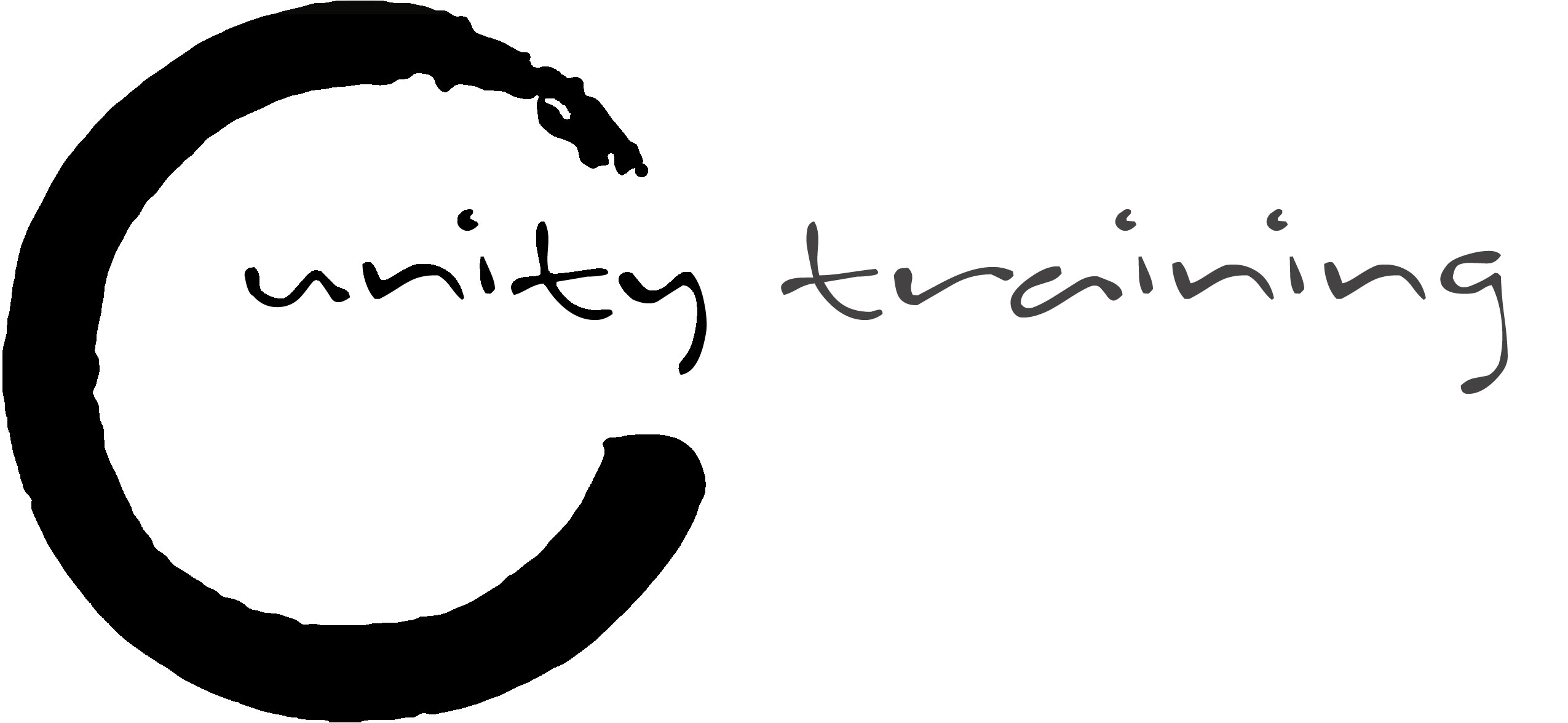 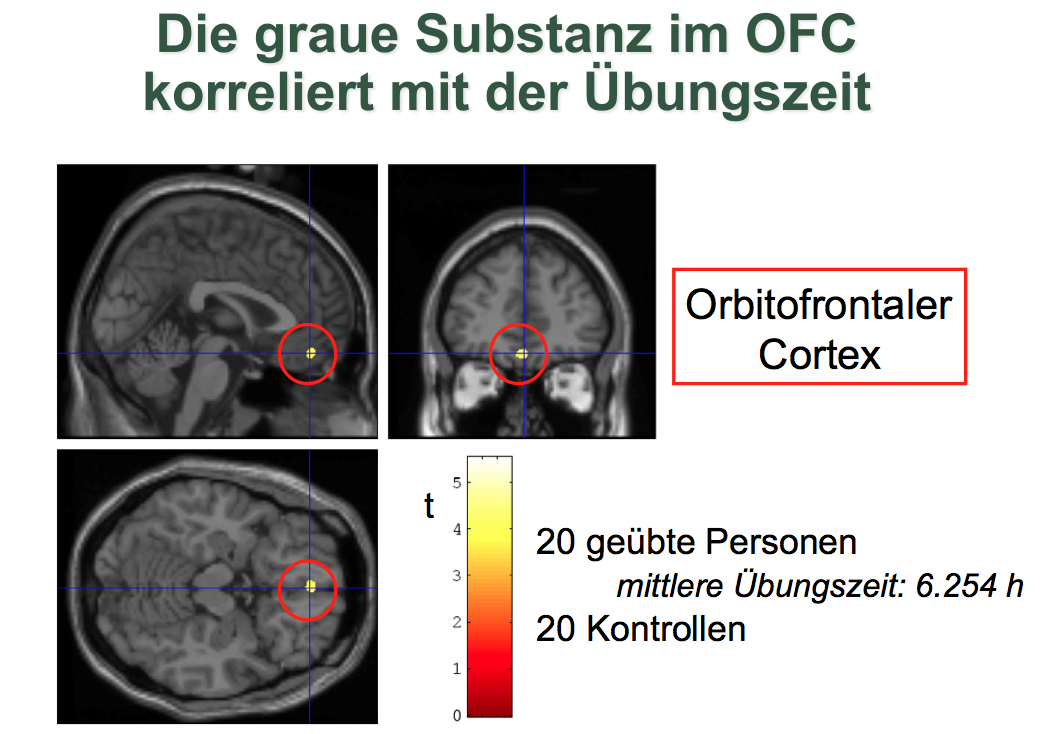 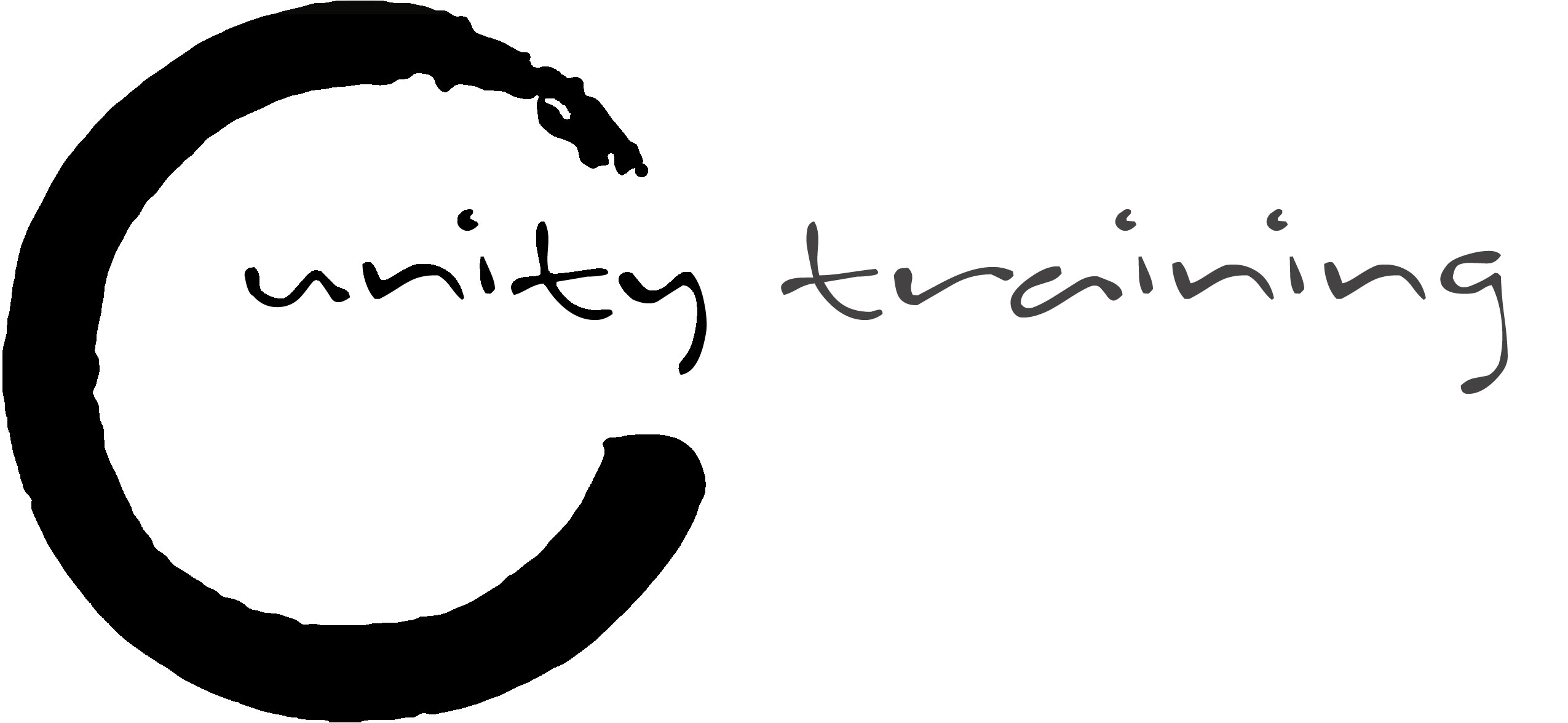 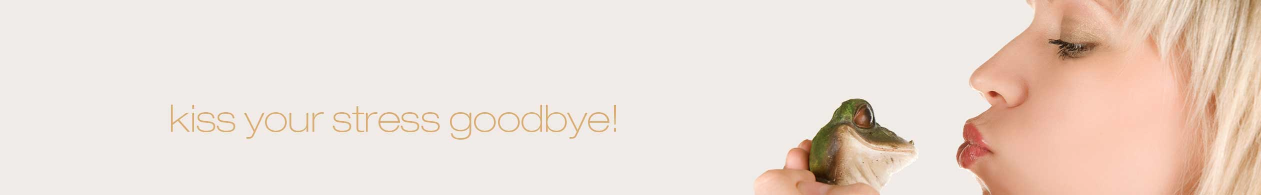 Default mode  focussed mode(unkonzentriert    –    fokussiert auf eine Sache)
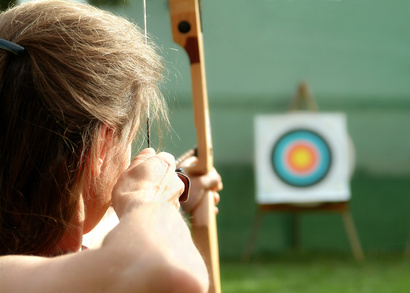 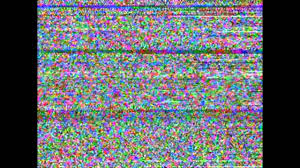 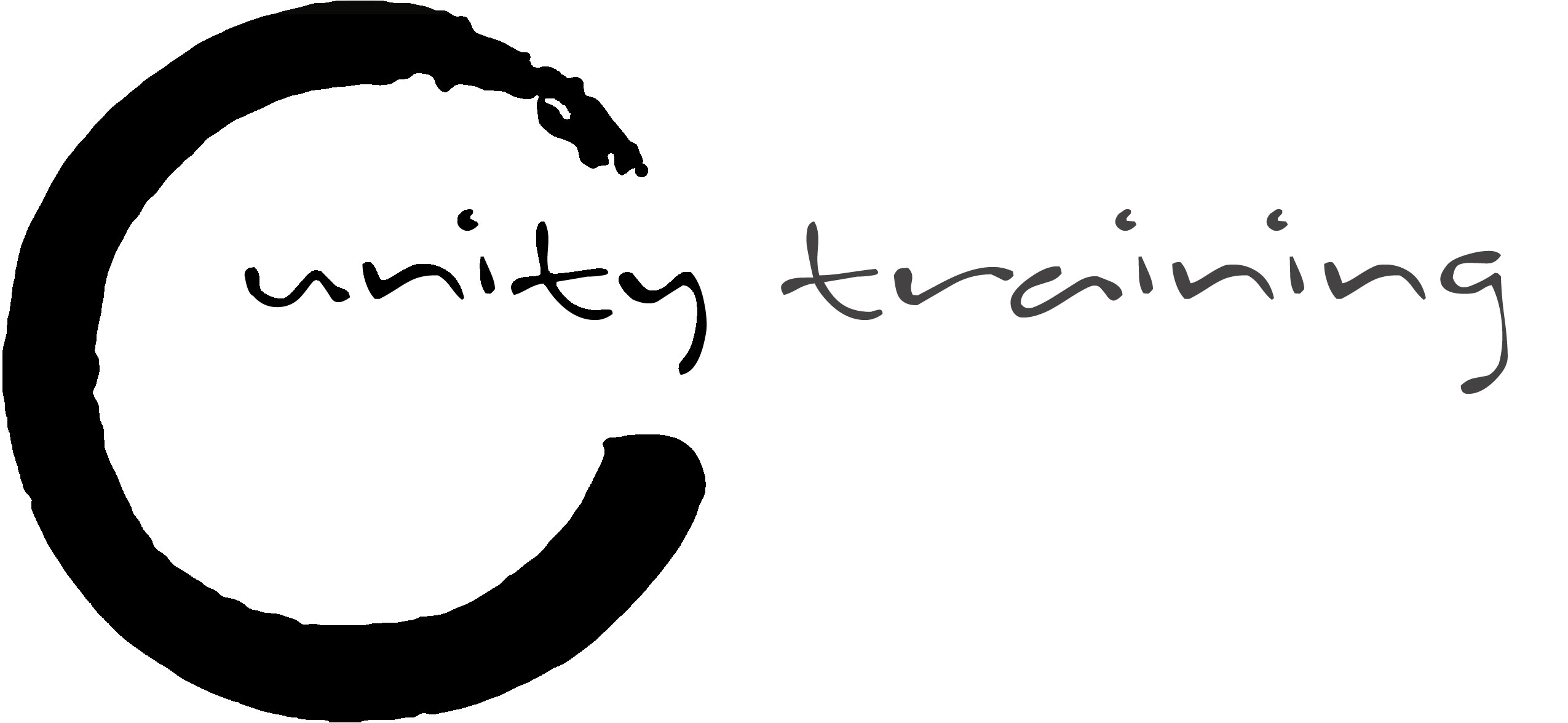 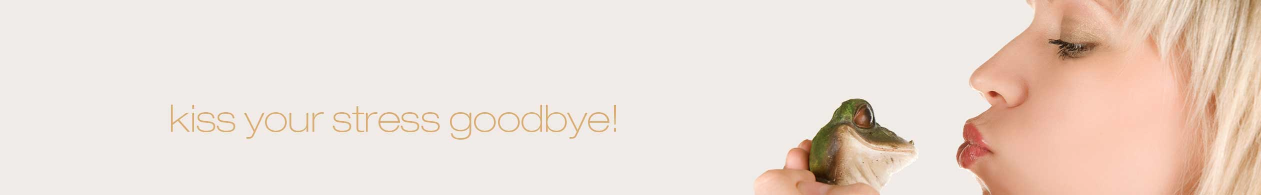 Default mode: Standartmodus (Wandern des Geistes)

		Folgen:
	
		Verwirrung,
		Angst
		Depression
		Immunschwäche
		Erfolglosigkeit
		schwaches Selbstvertrauen
		negative Emotionen: Ärger
		Energiemangel
		Müdigkeit
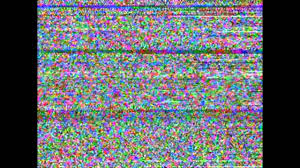 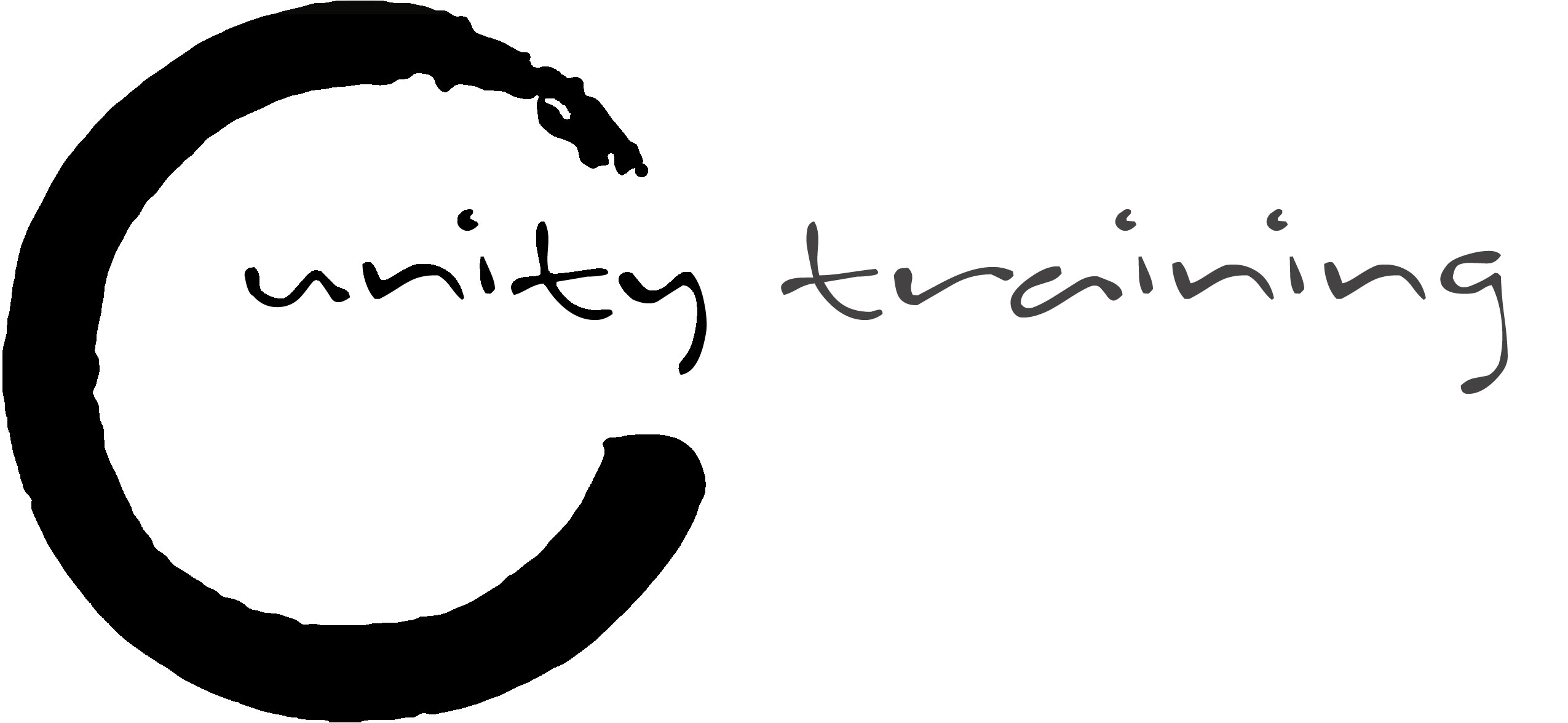 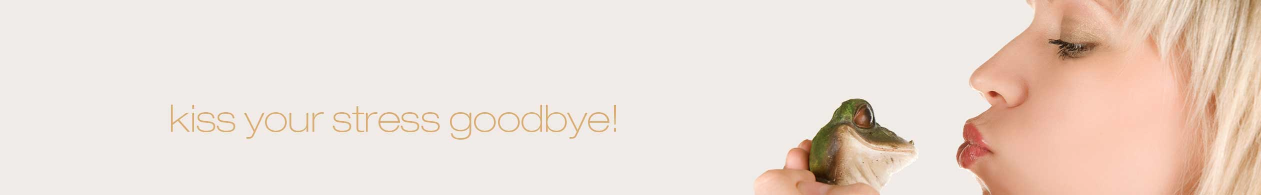 Focus mode: entspannte Konzentration
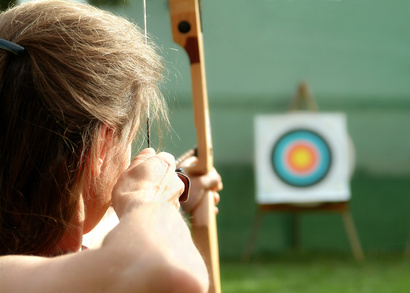 Folgen:

Klarheit,
Souveränität,
Selbstvertrauen,
Mentale Stärke,
Pos. Emotionen,
Energie
Immunstärke
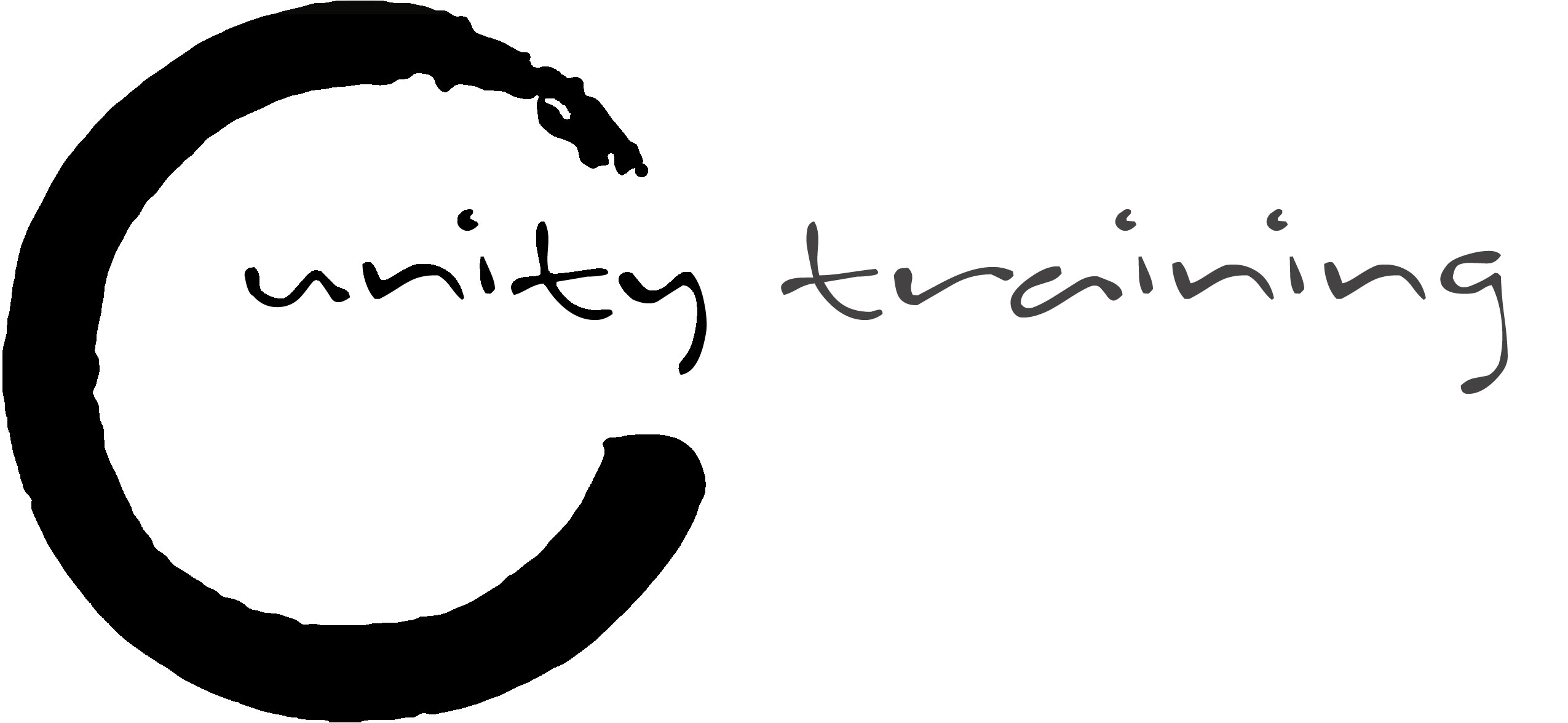 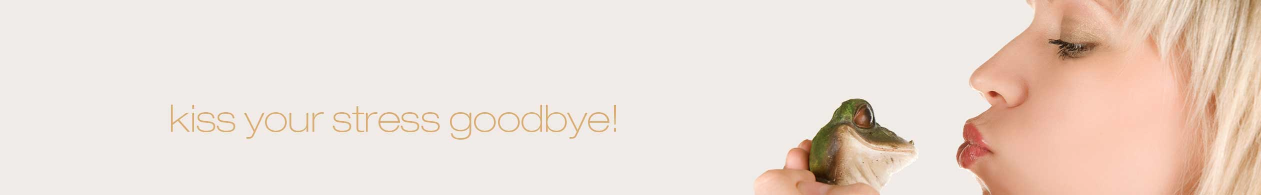 Meditation verlangsamt den Alterungsprozess des Gehirns
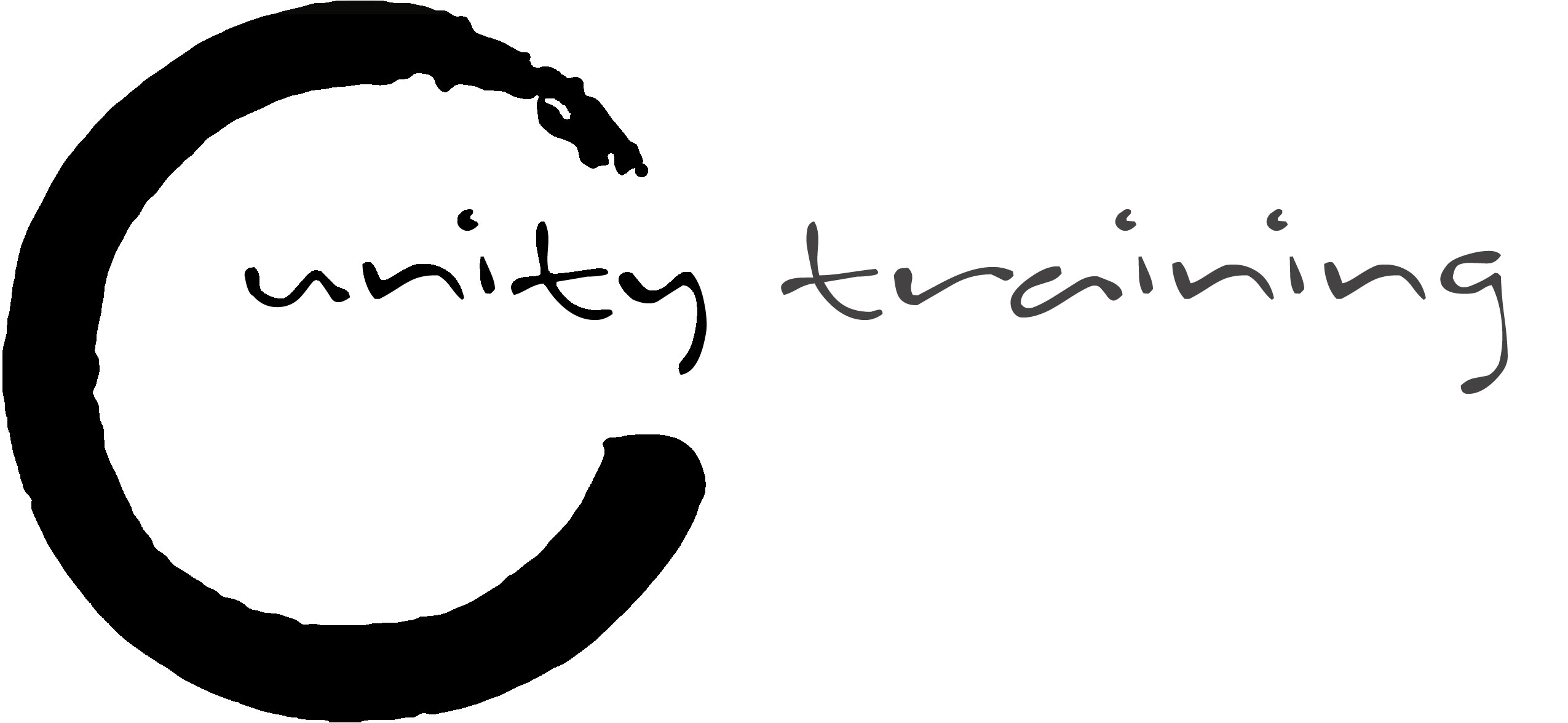 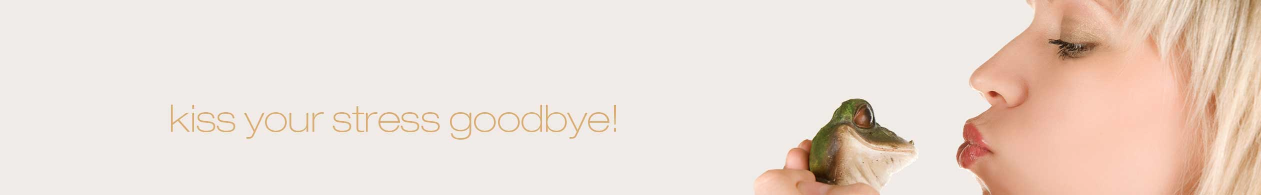 Meditierende leben länger! Achtsamkeit verlängert die Telomere in den Chromosomen
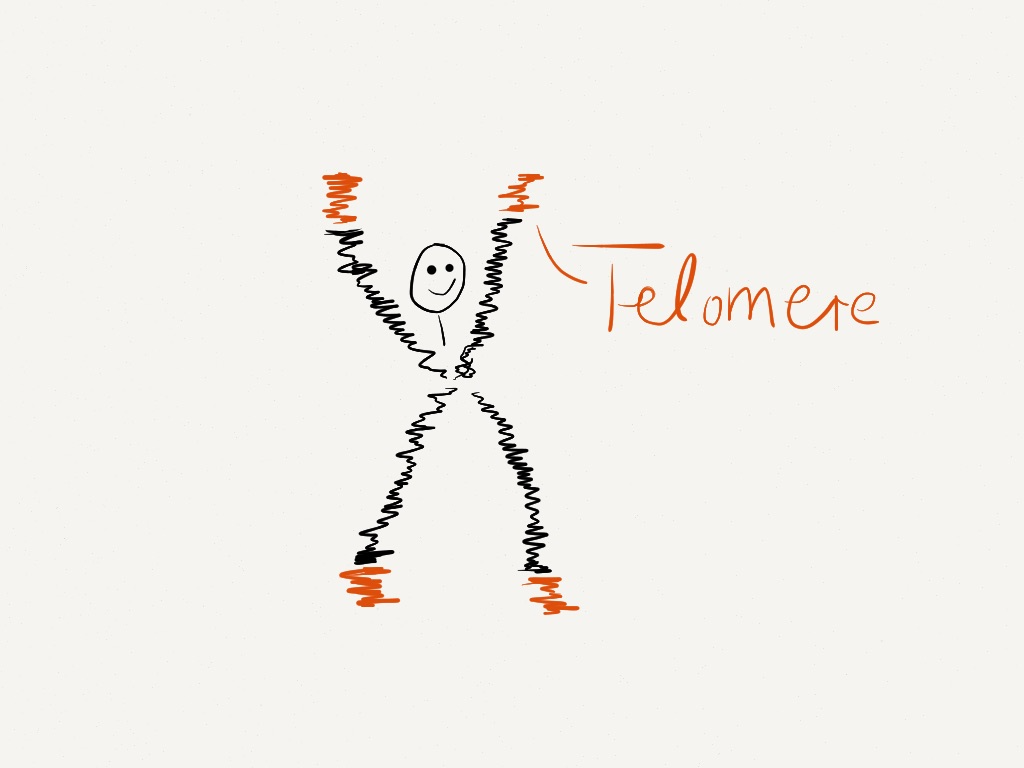 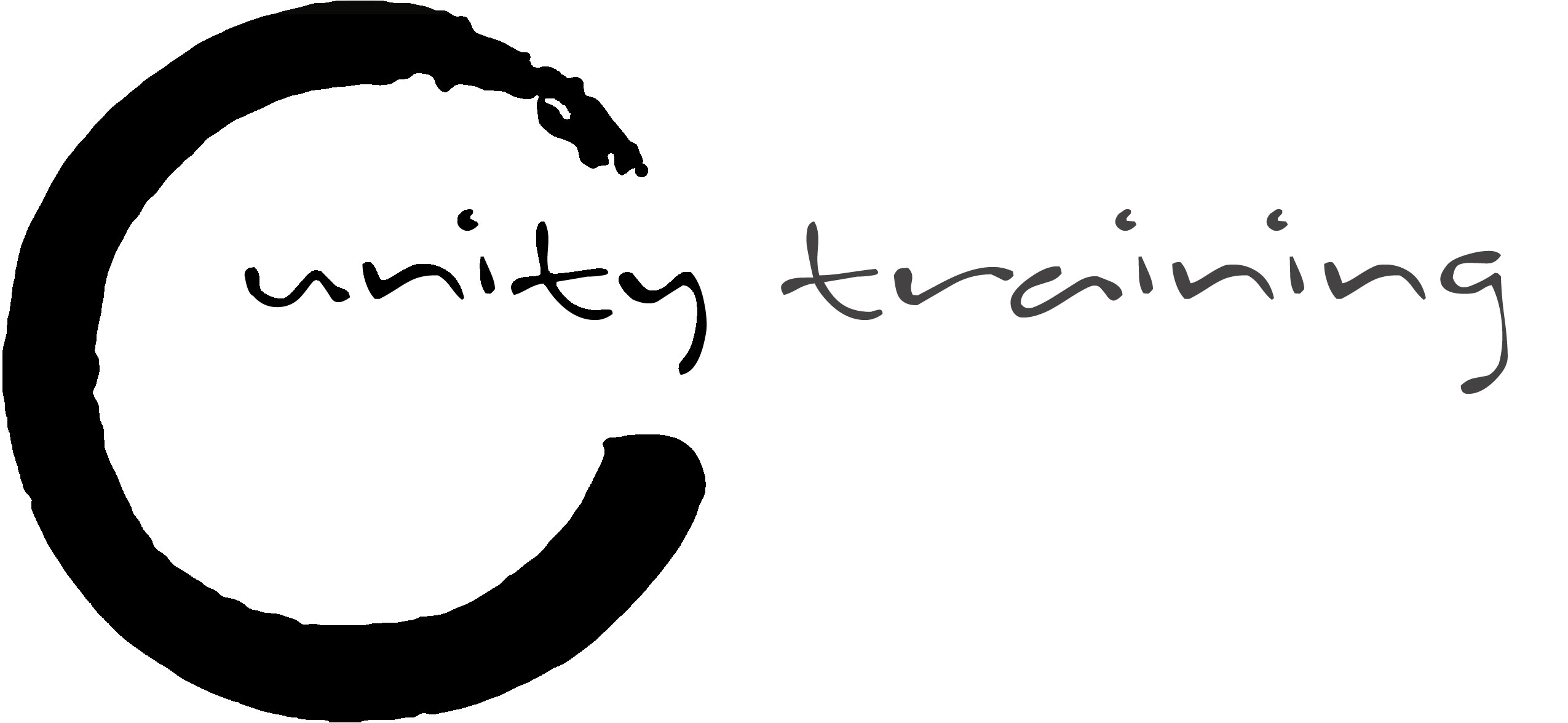 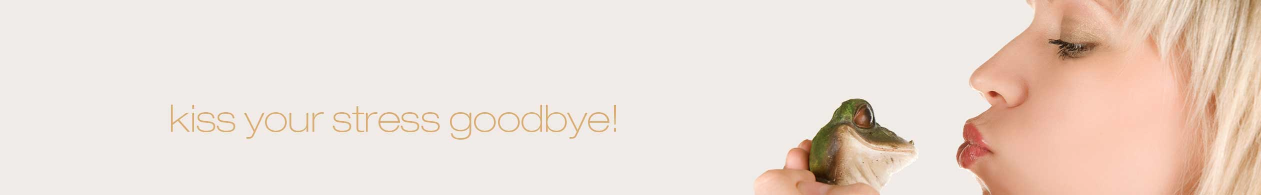 links- und rechtsseitige Aktivitätsdominanz im PFC wird durch Meditation verändert
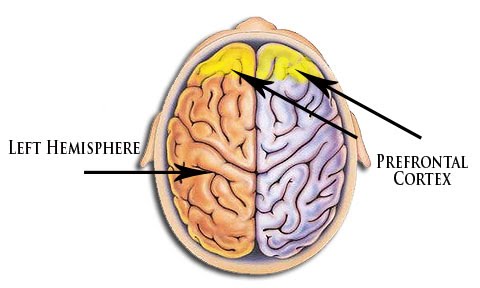 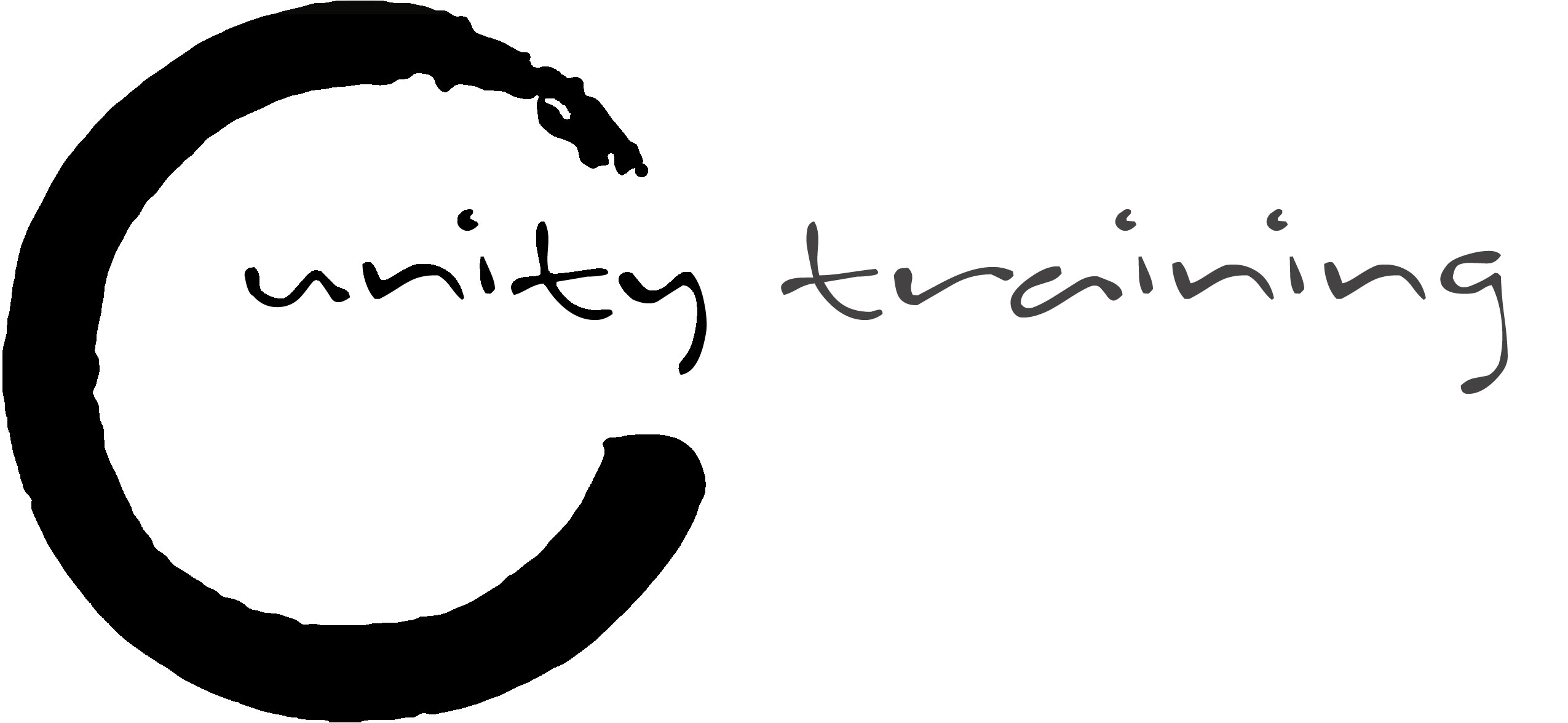 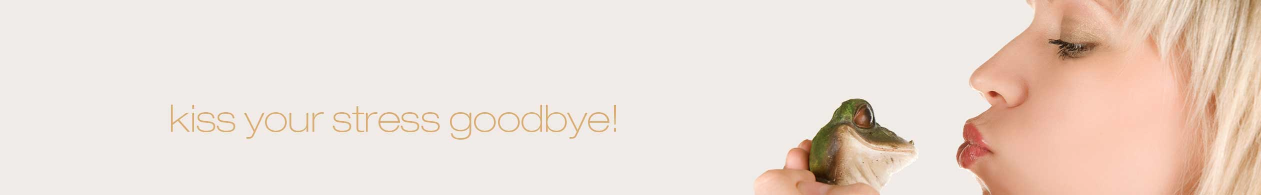 Meditation stärkt das Immunsystem
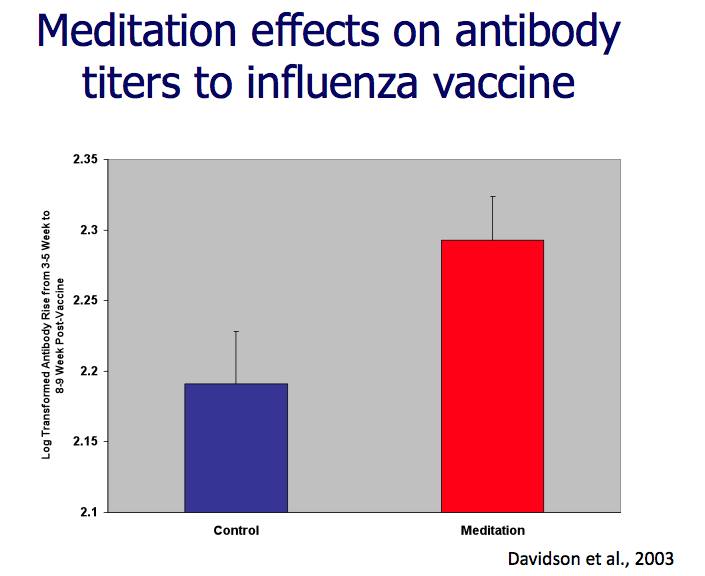 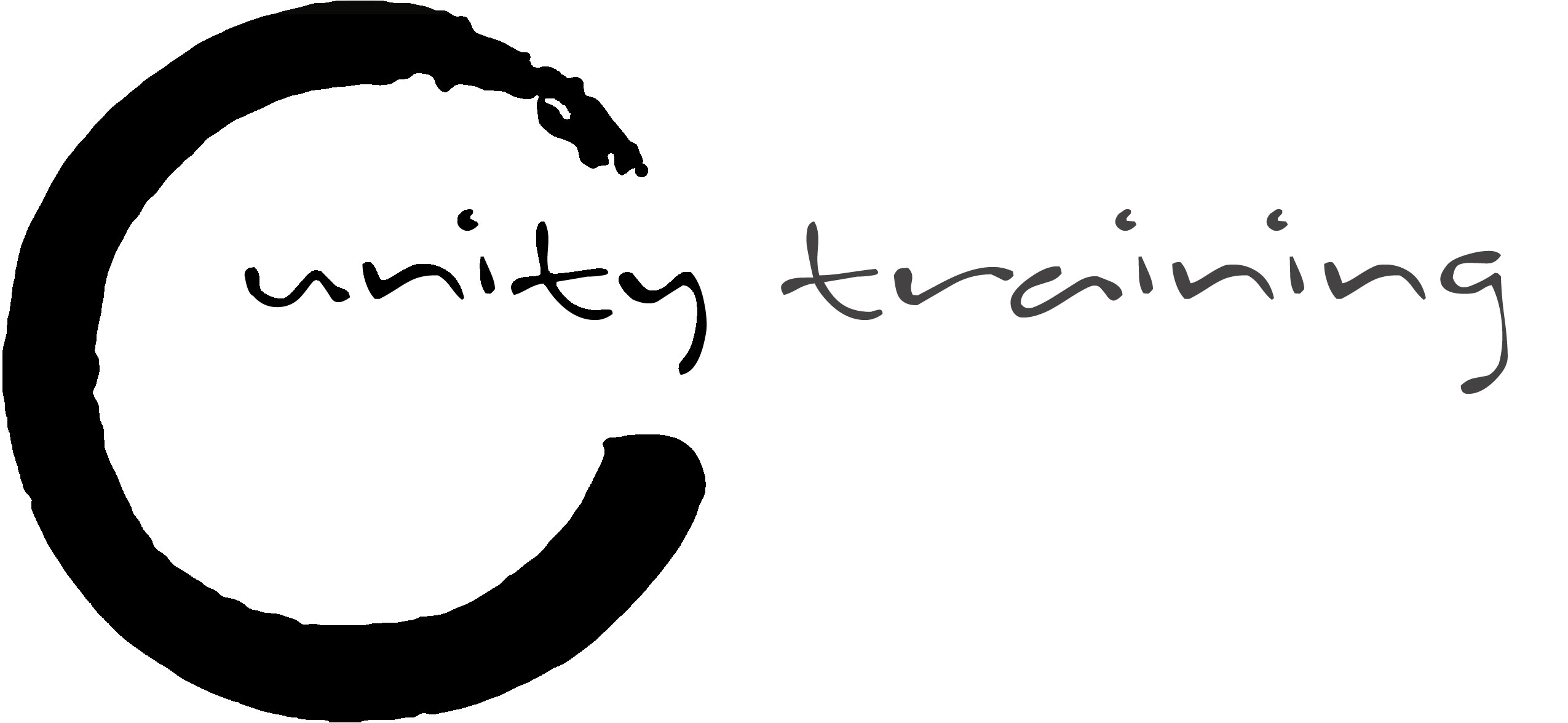 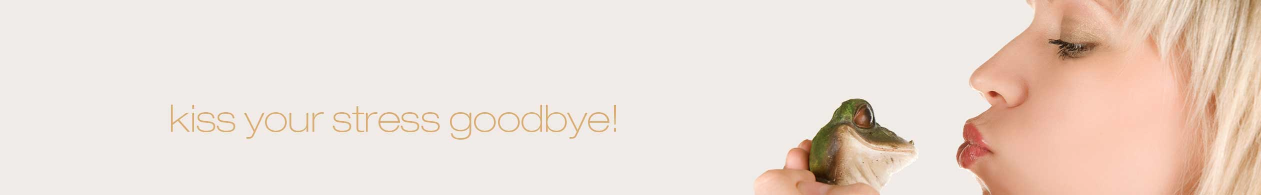 Achtsamkeit reduziert den Kortisolspiegel
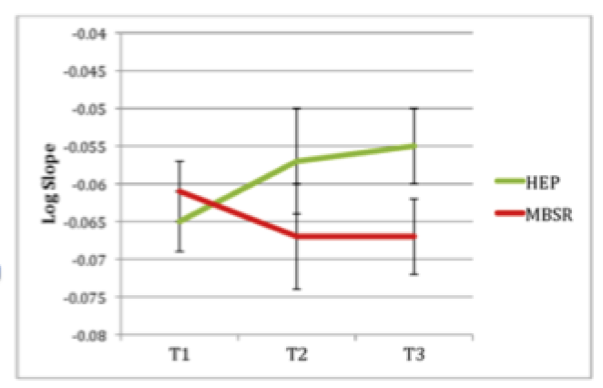 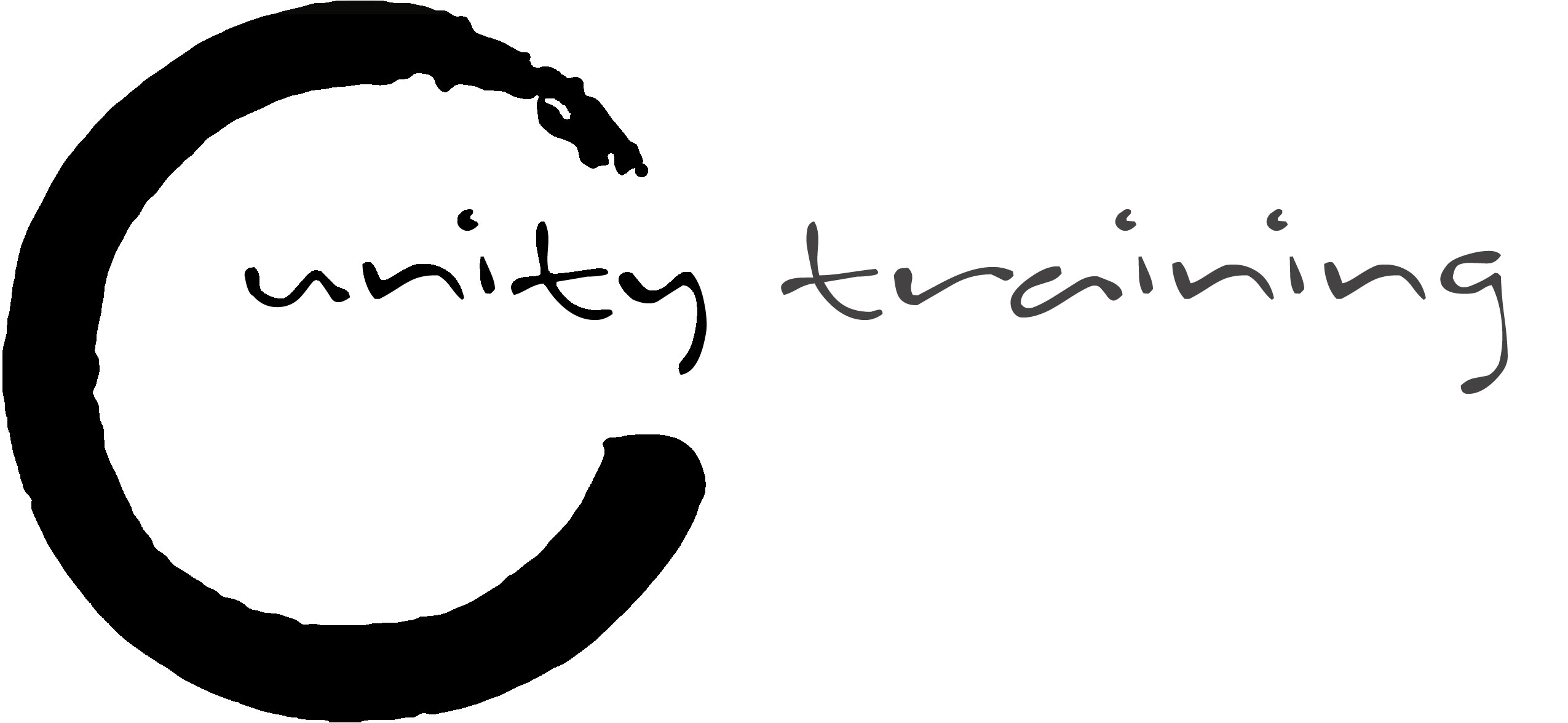 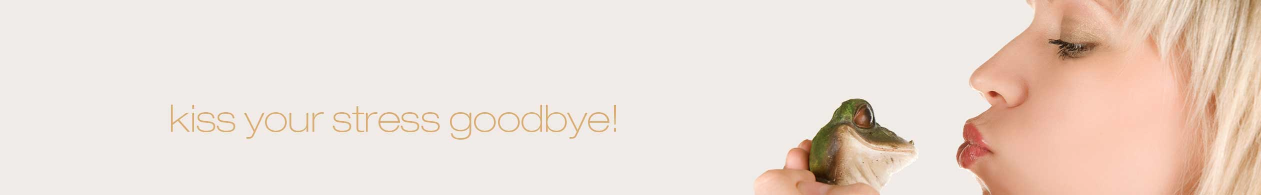 Meditation senkt Schmerzempfindlichkeit
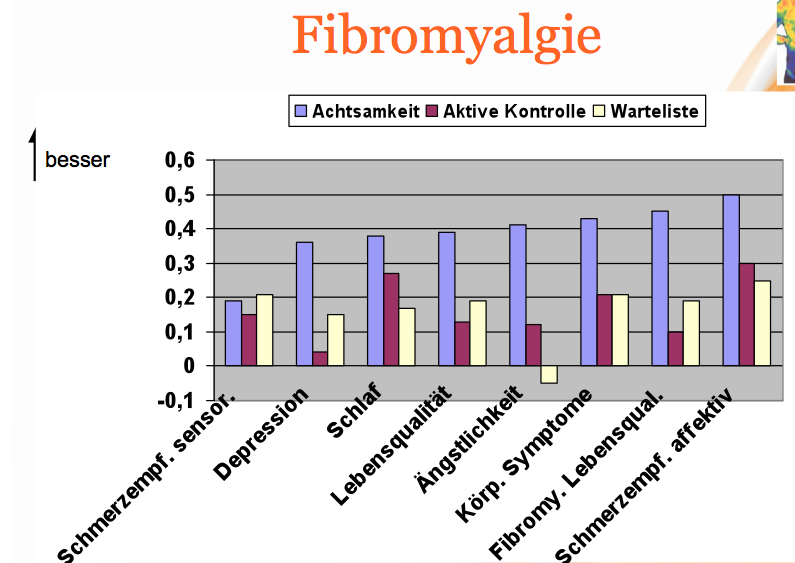 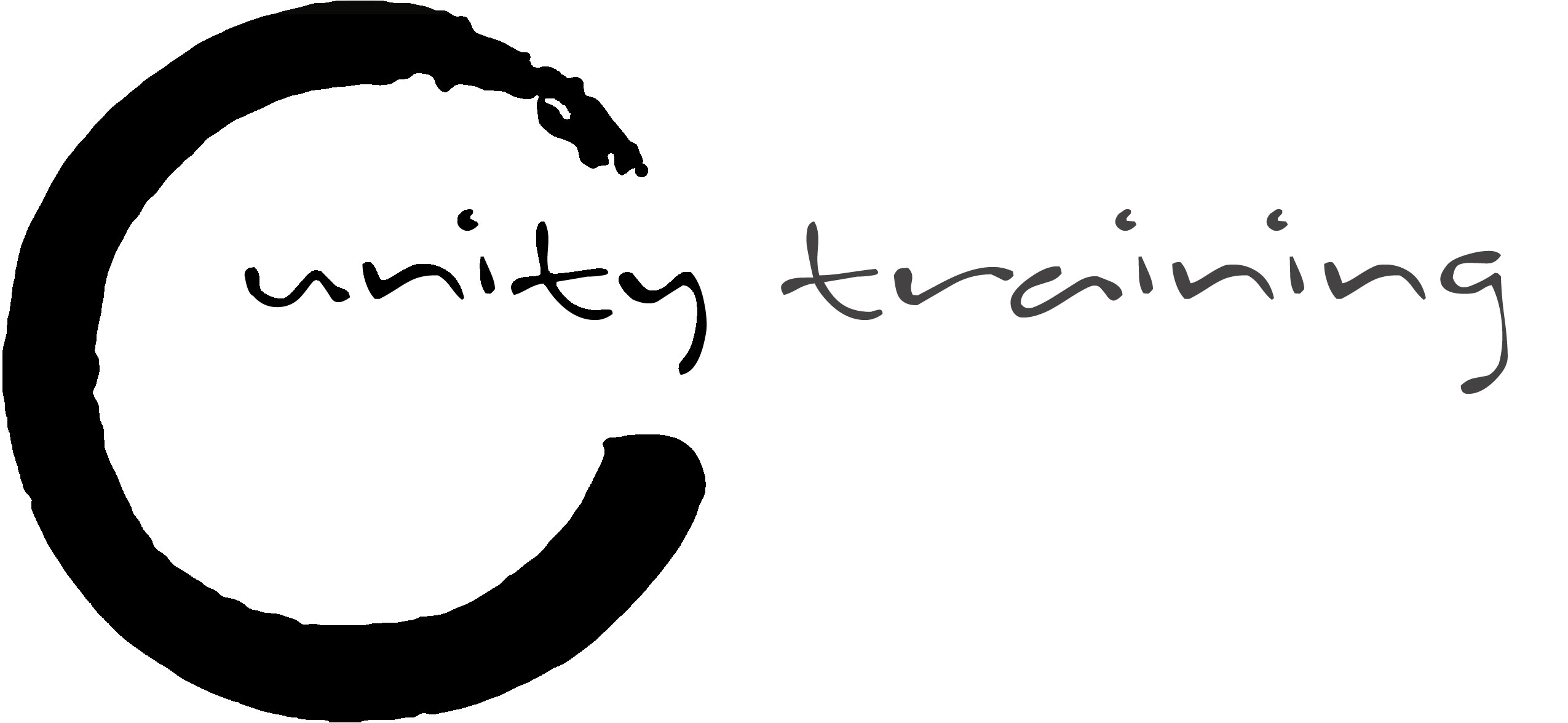 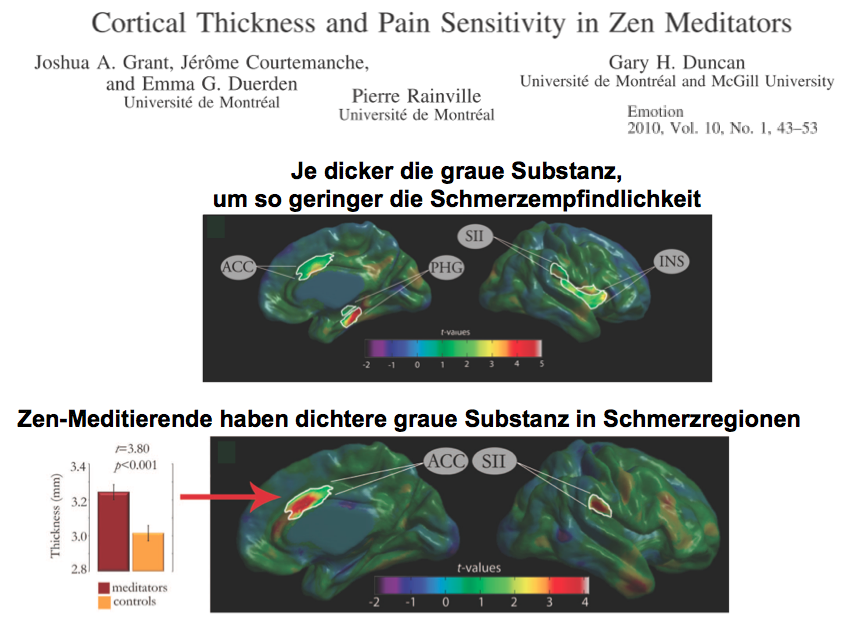 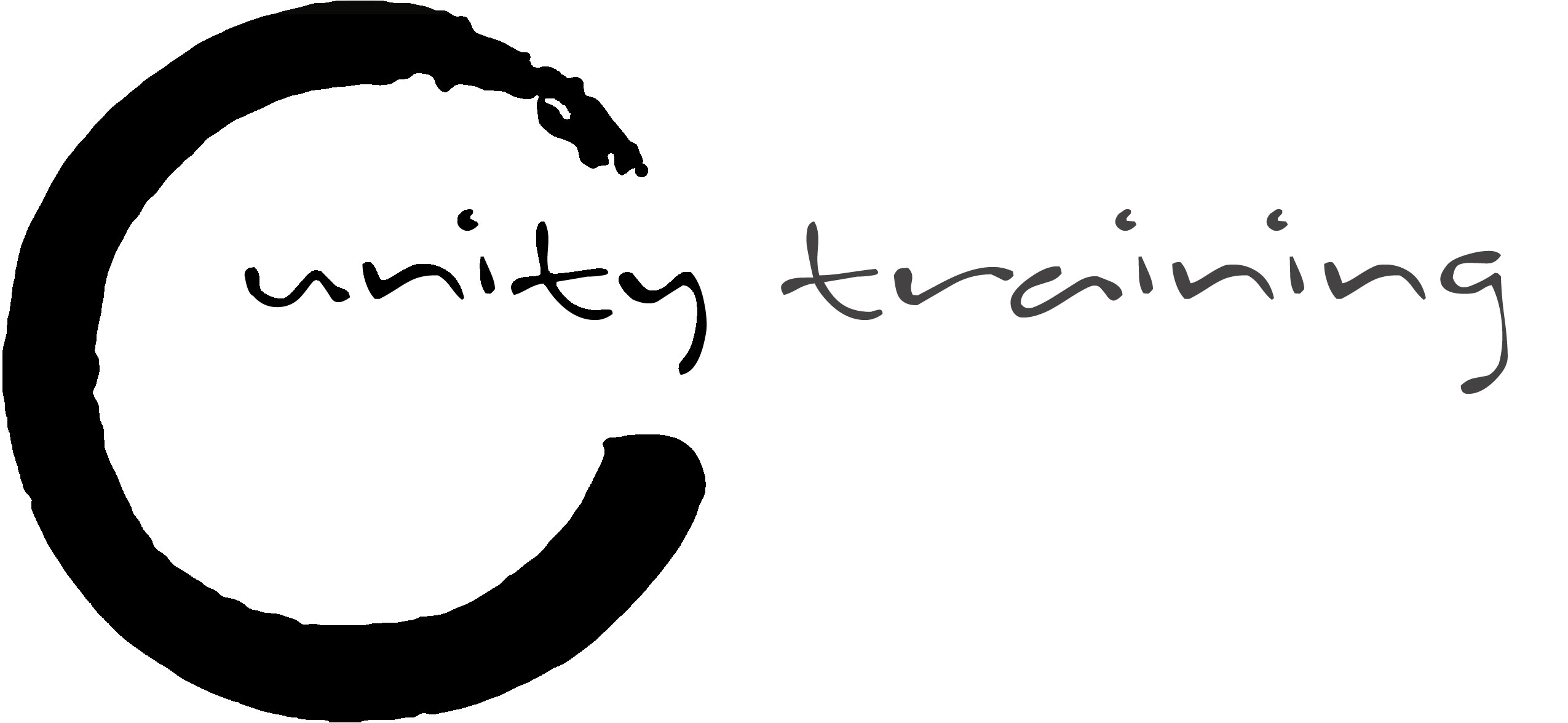 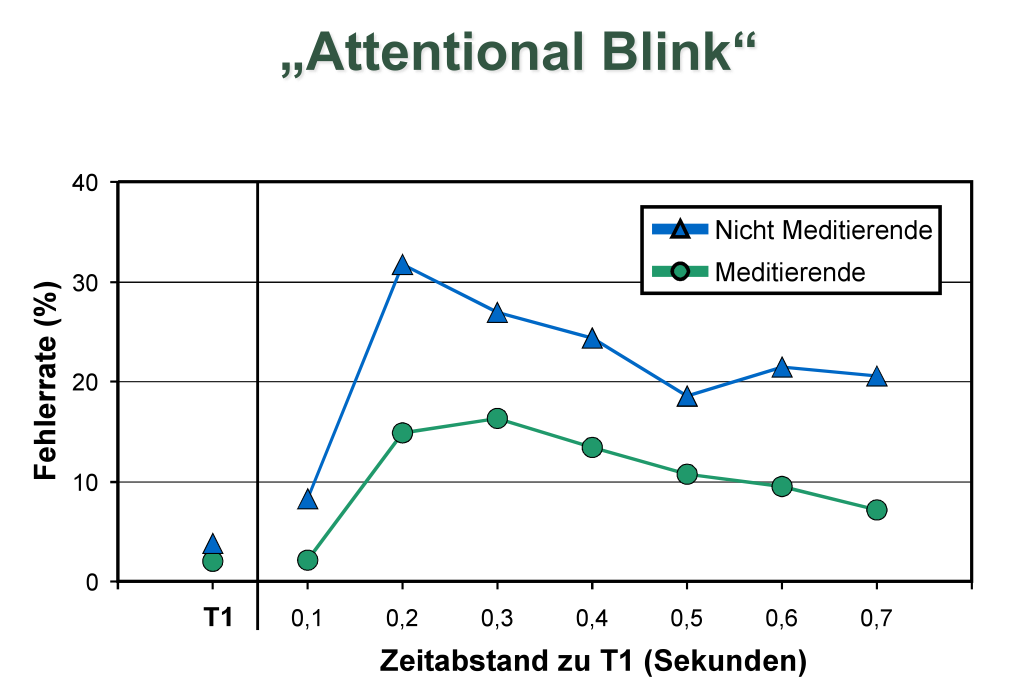 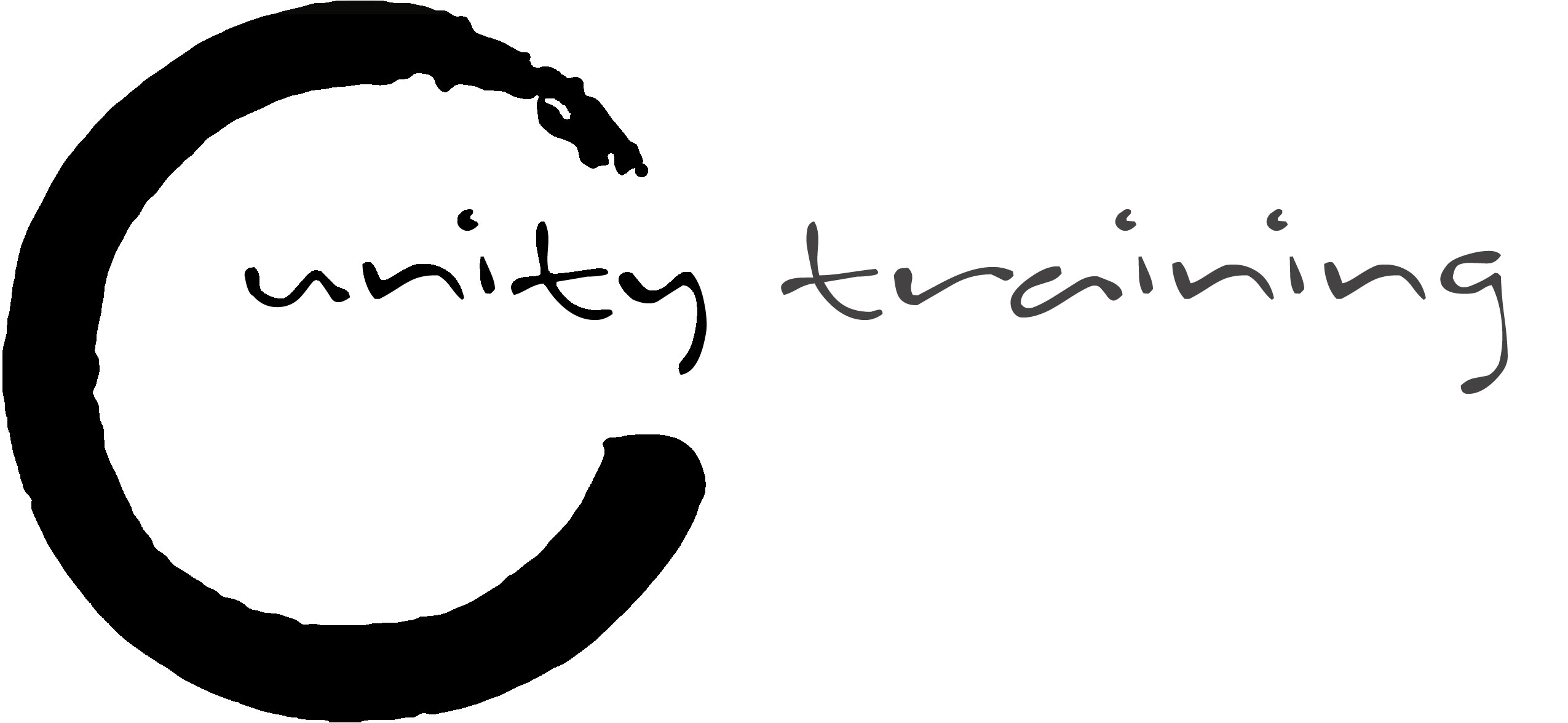 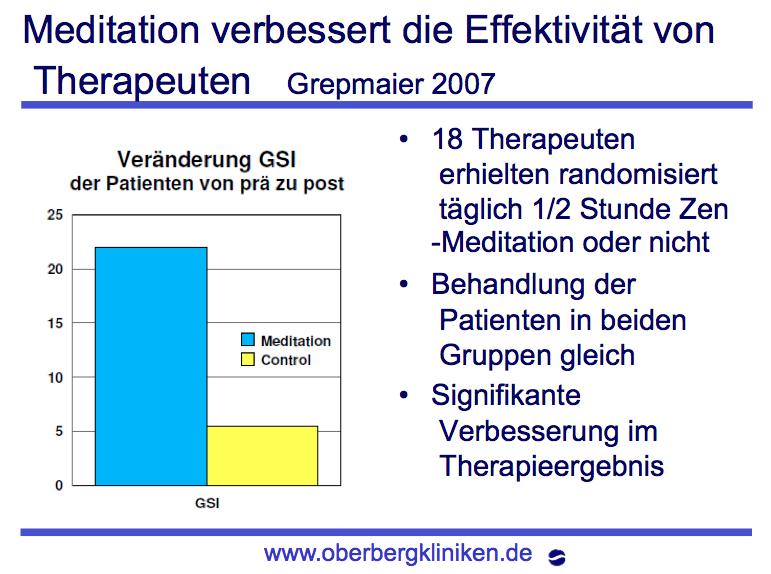 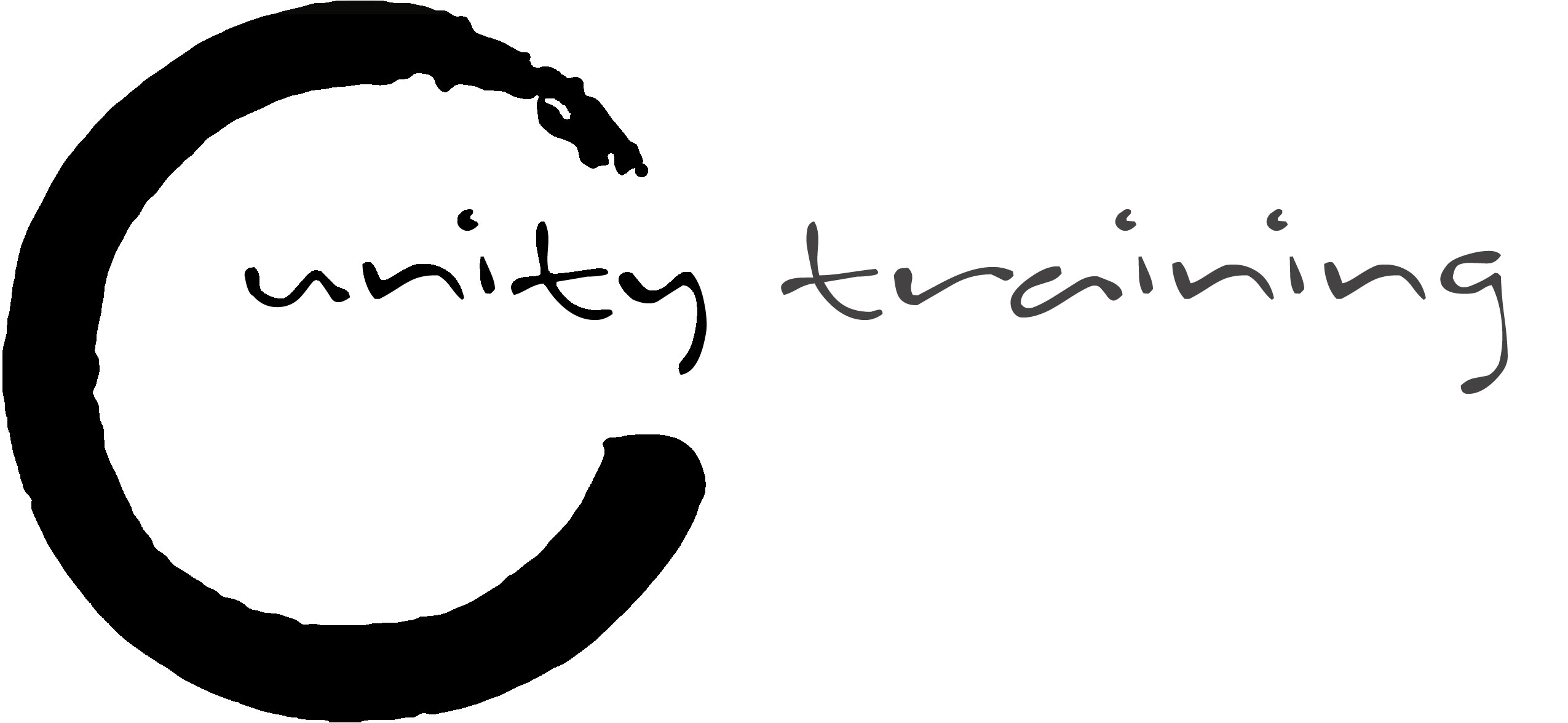 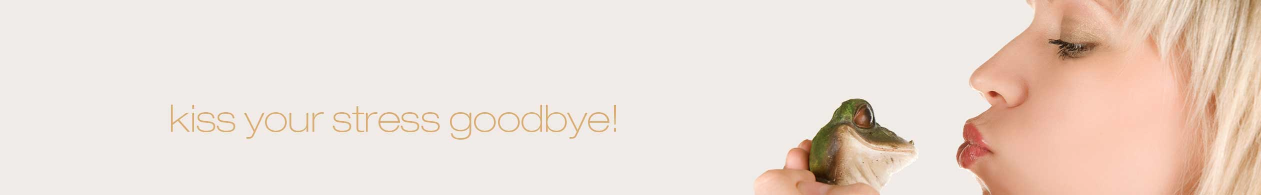 Nachgewiesene Wirkung von Meditation:
 
Meditierende leiden um 87 Prozent weniger an Angststörungen oder Depressionen.
Meditierende zeigen eine um 40 Prozent bessere Gehirnleistung.
Meditation verändert und vermehrt dauerhaft die Gehirnsubstanz.
Meditation stärkt die Selbststeuerung und Selbstwirksamkeit. 
Meditierende entwickeln nur halb so oft wie Nicht-Meditierende eine Krebserkrankung.
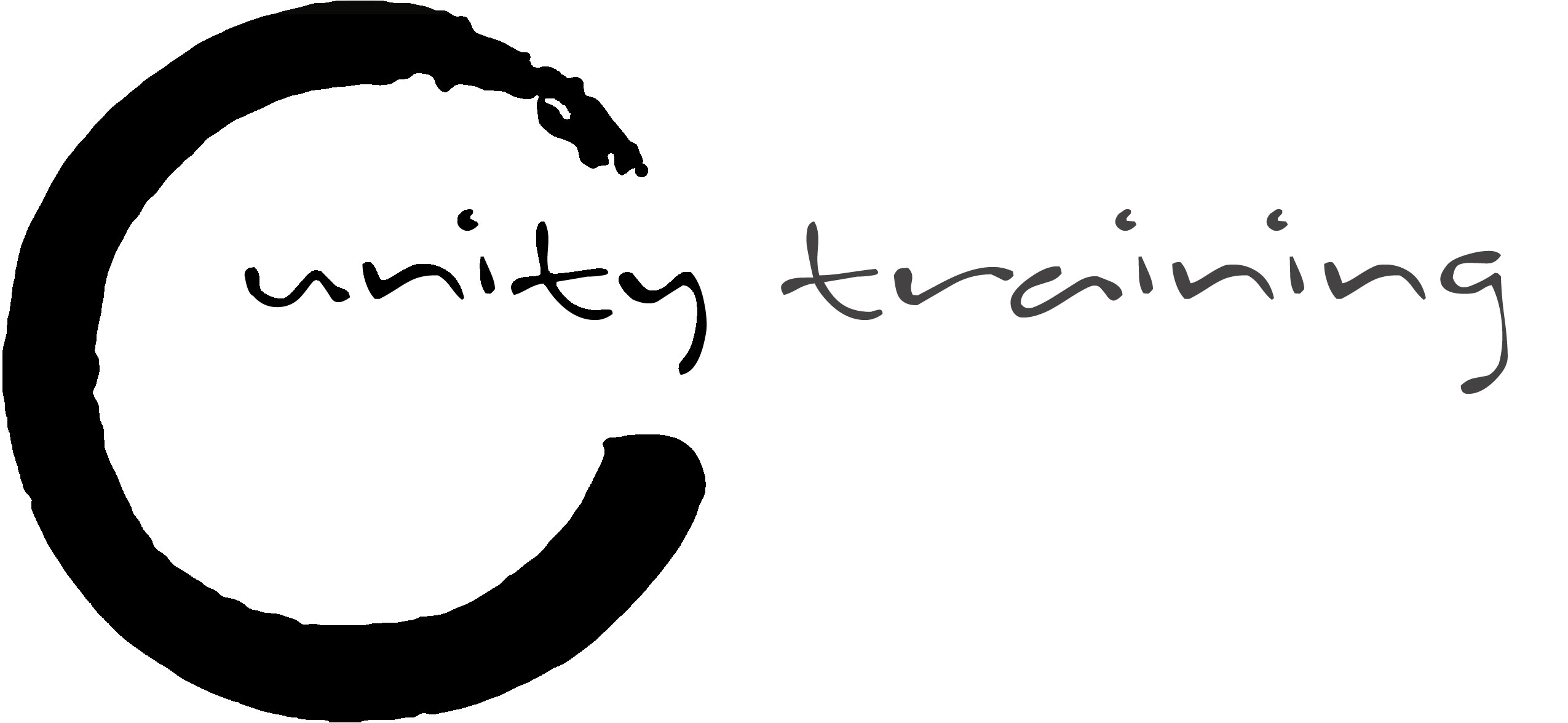 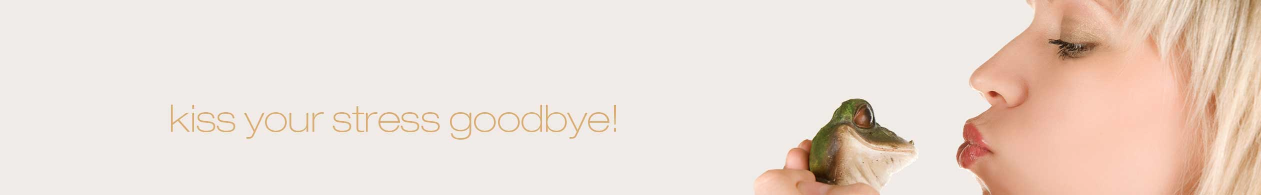 Herzratenvariabilität
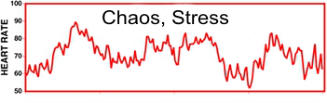 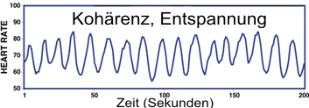 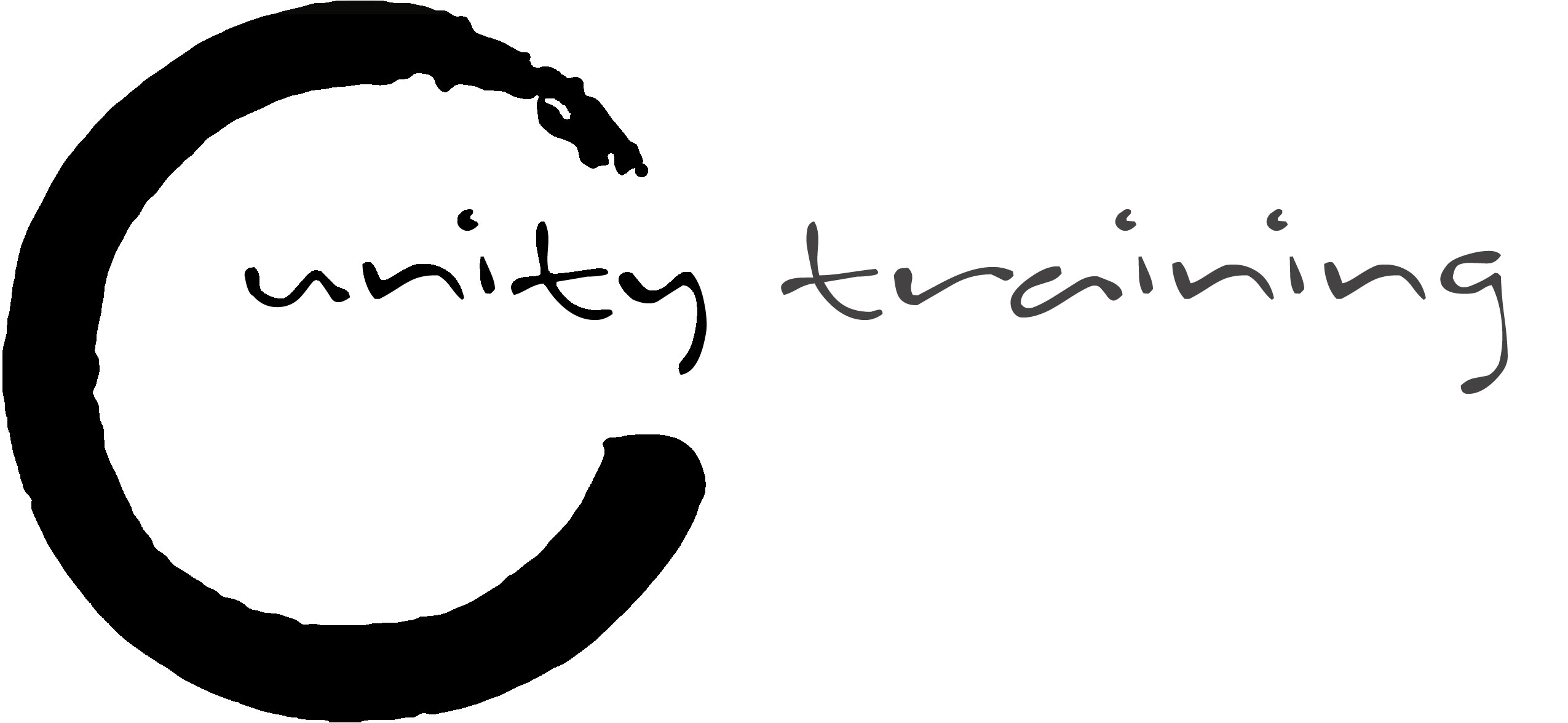 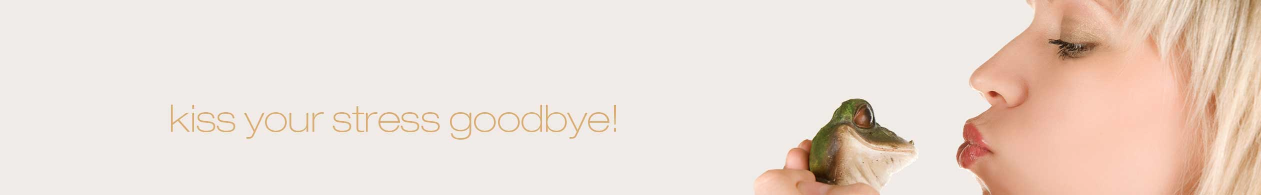 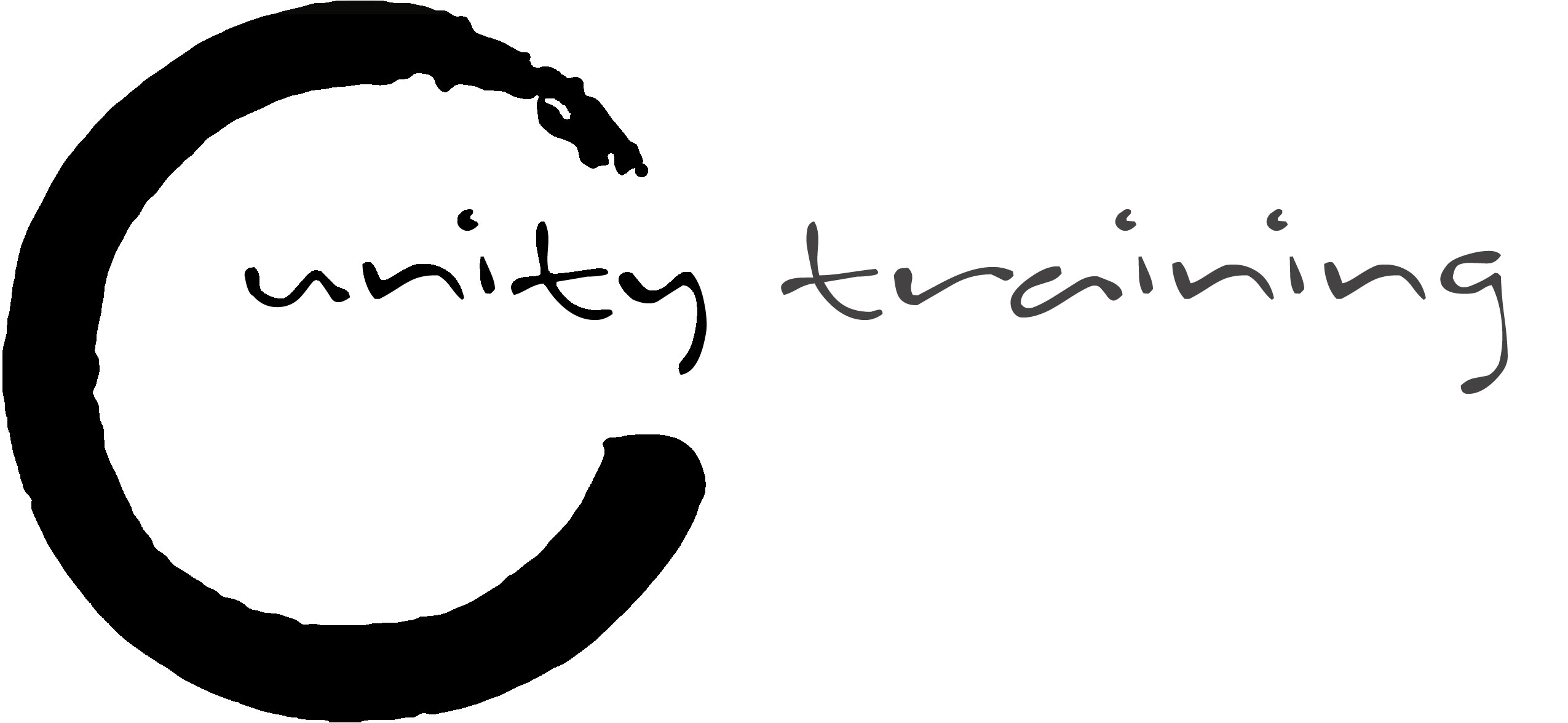 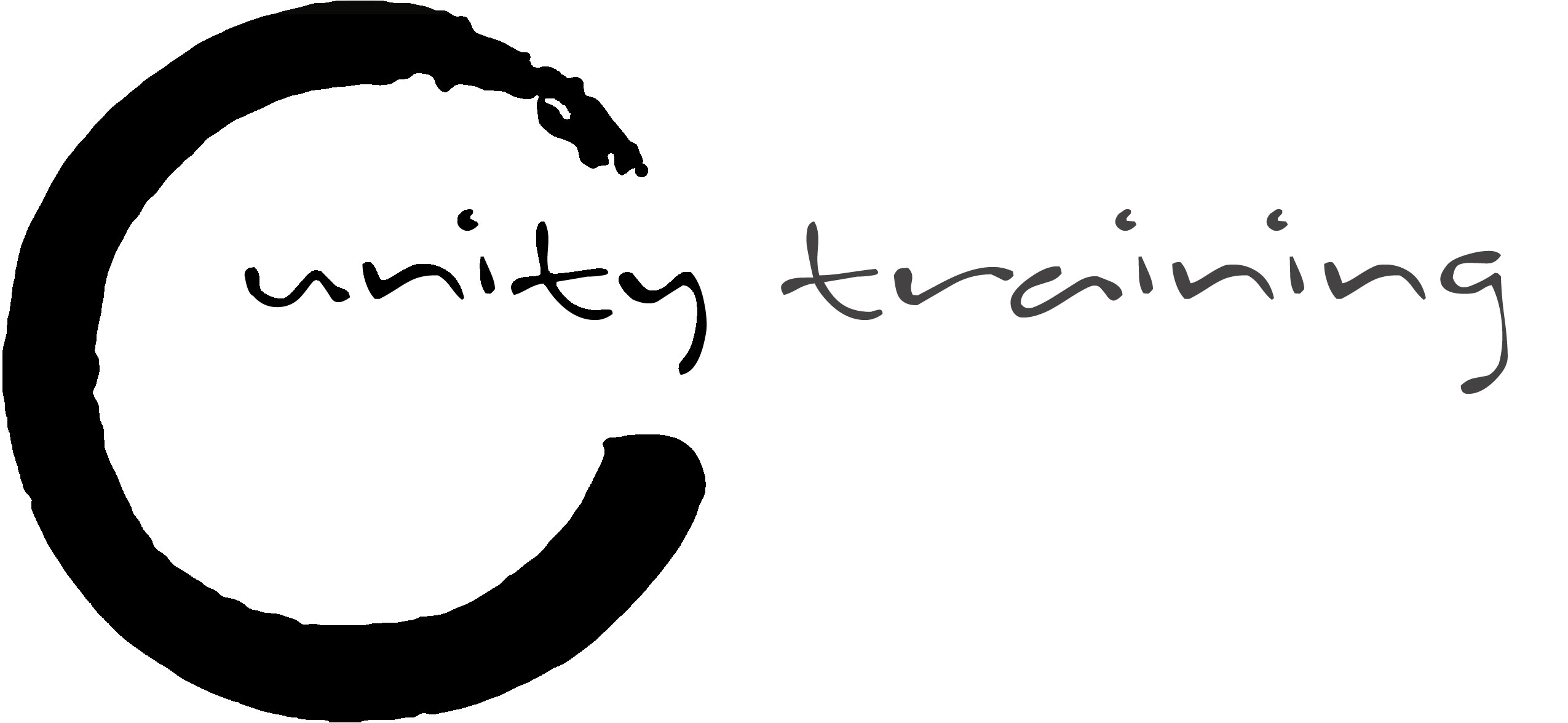 Neue Kompetenz erforderlich: Psychohygiene
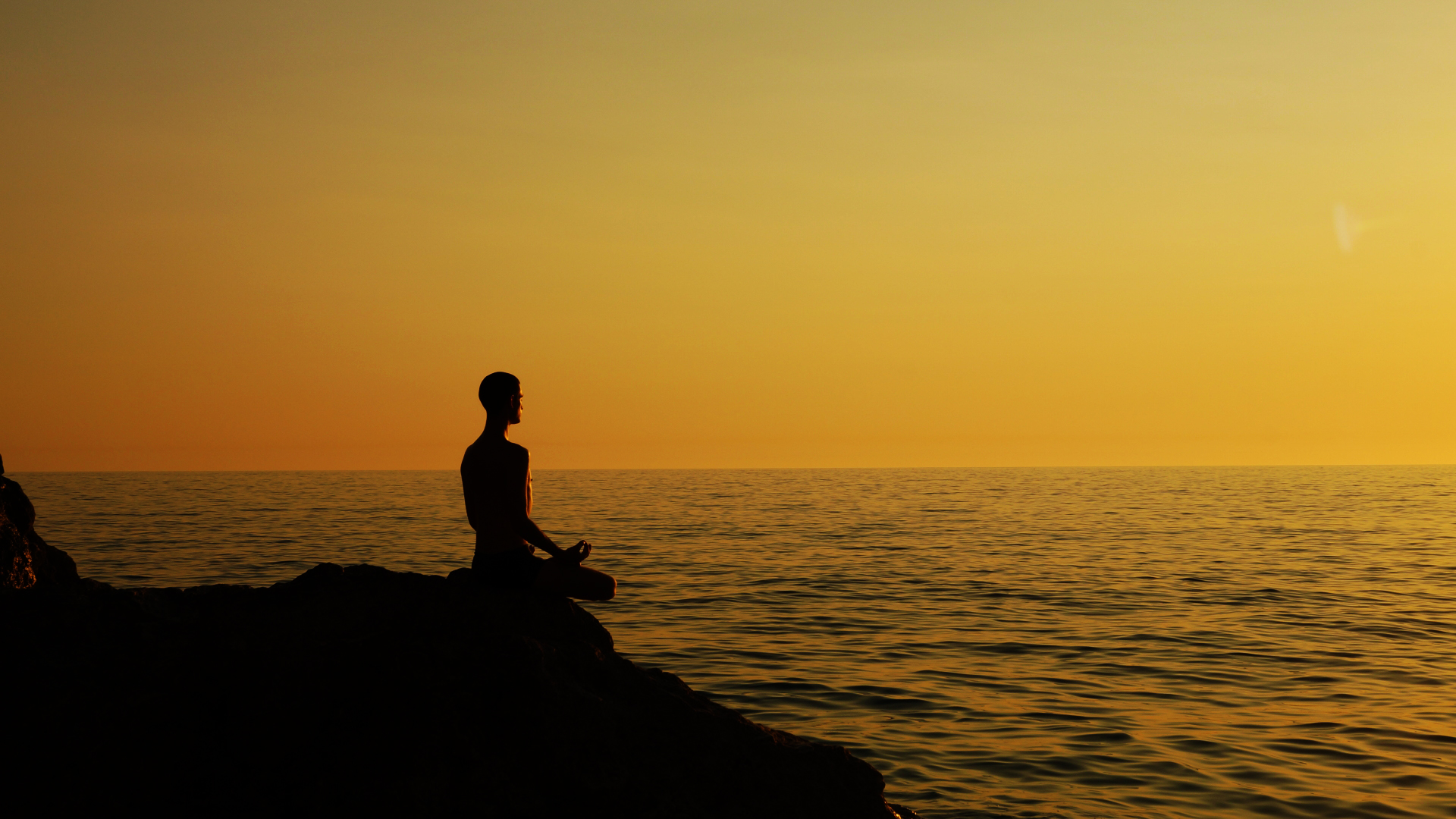 BasistrainingStressmanagementHerzlich Willkommen!
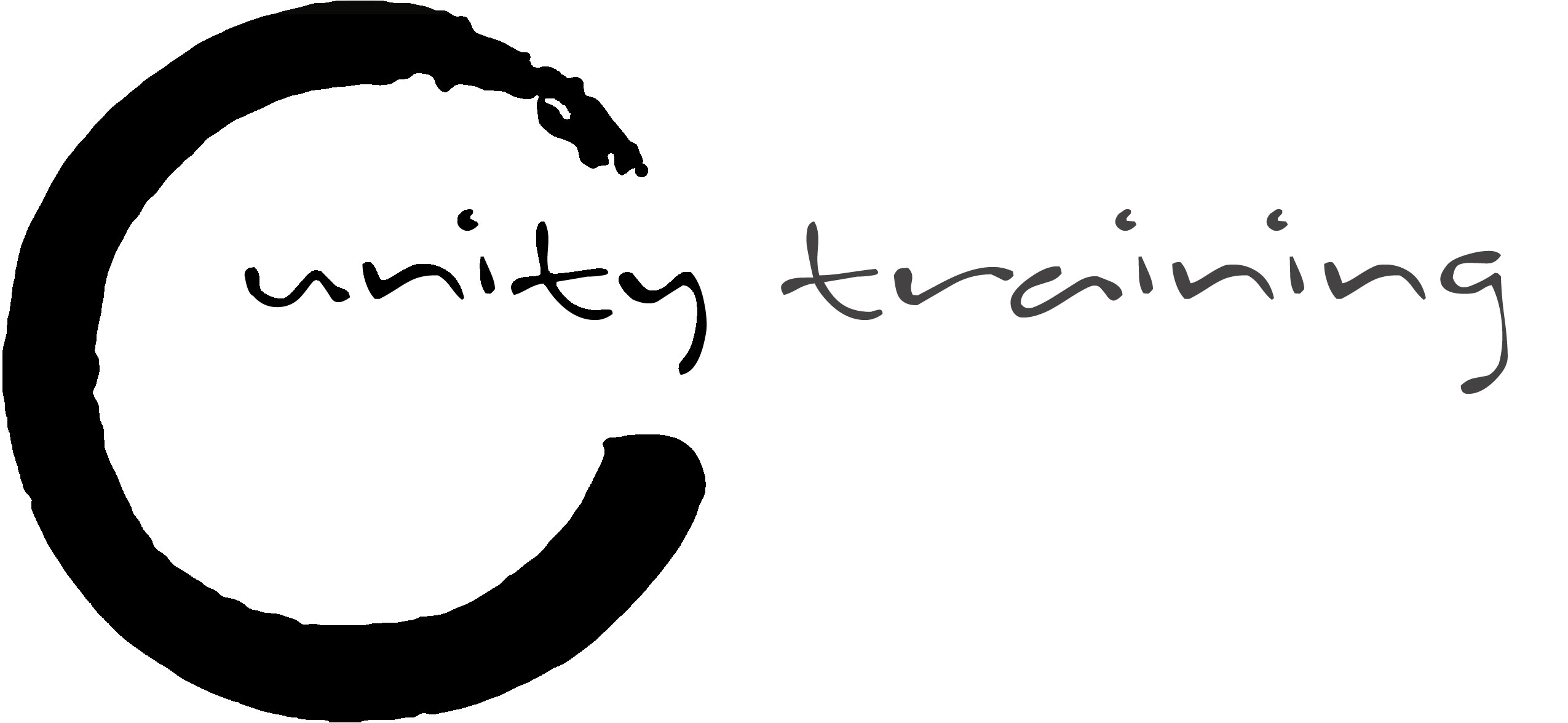 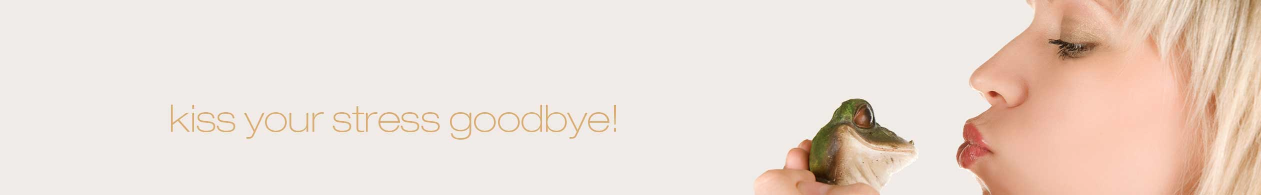 Vom Nutzen der Achtsamkeit:- Bessere Durchblutung des Gehirns (30%)- Steigerung der Konzentration und Kreativität- Beruhigung des Nervensystems- Schärfung der Körperempfindungen- Abbau von Stresshormonen- Verlangsamung des Herzschlags- Steigerung der Lungenkapazität- Stärkung des Immunsystems
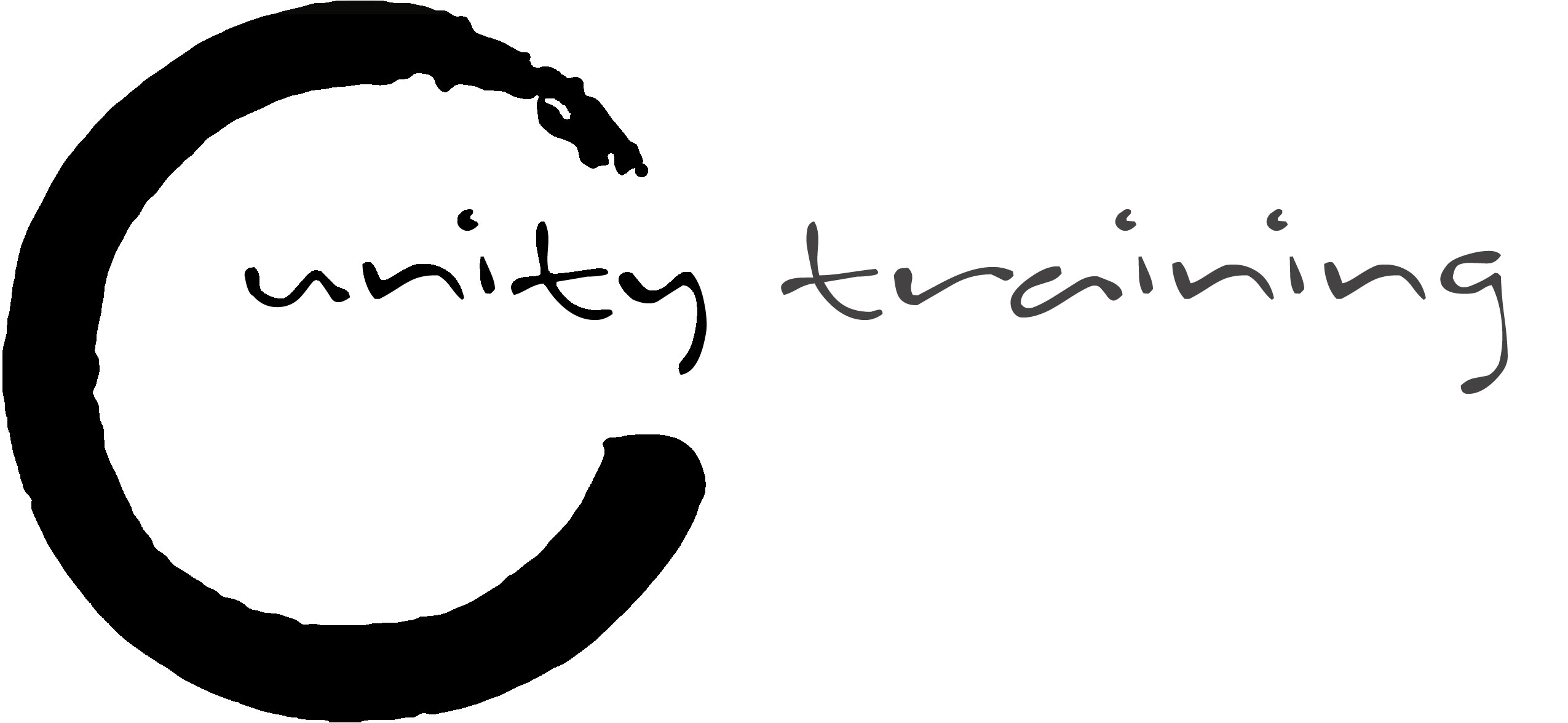 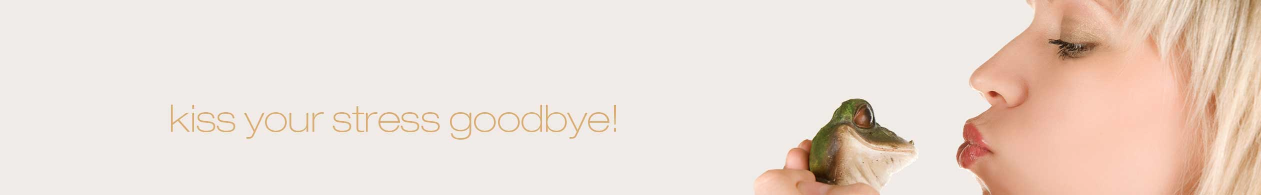 Medizinische Wirkung von Meditation:
 
Meditierende leiden um 87 Prozent weniger an Angststörungen oder Depressionen.
Meditierende zeigen eine um 40 Prozent bessere Gehirnleistung.
Meditierende entwickeln nur halb so oft wie Nicht-Meditierende eine Krebserkrankung.
Quelle: Yogawiki.de
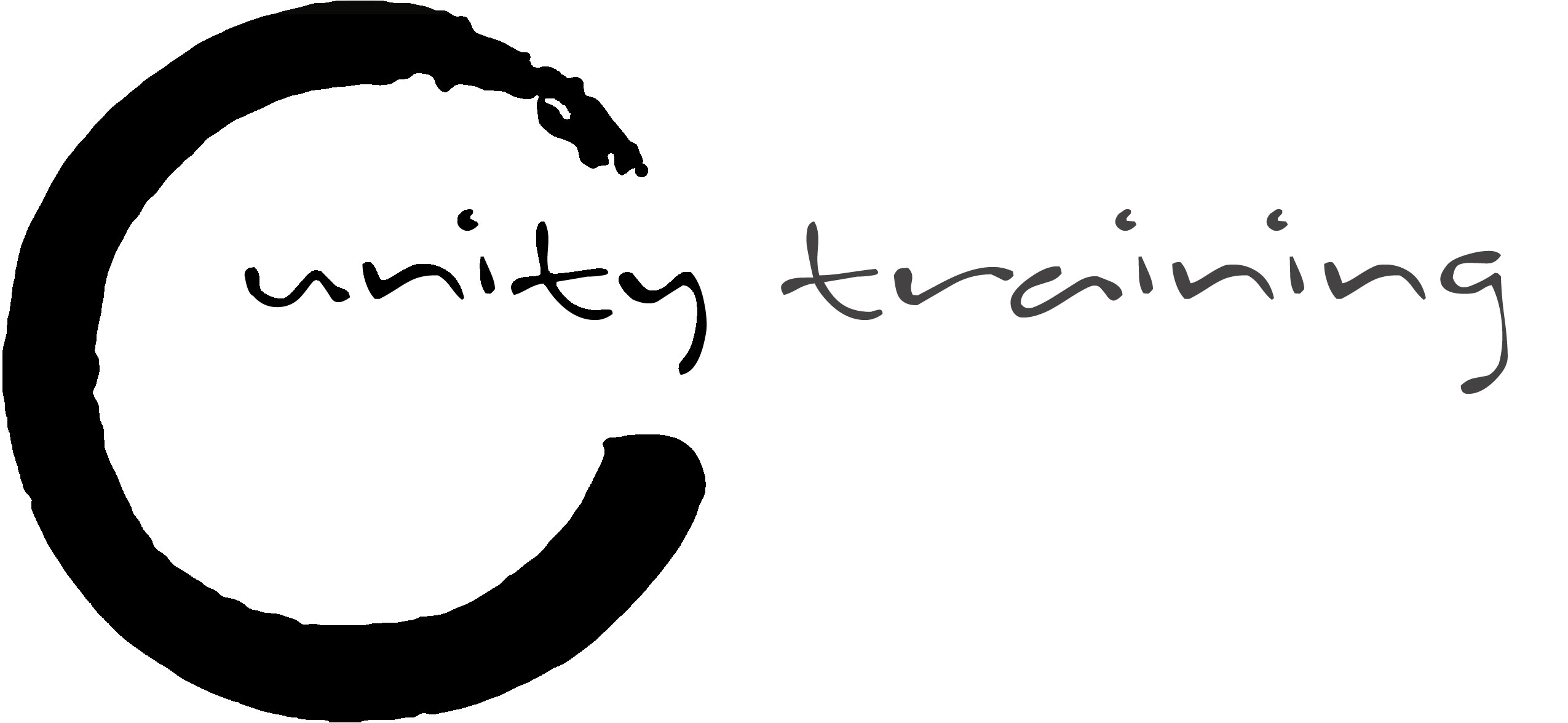 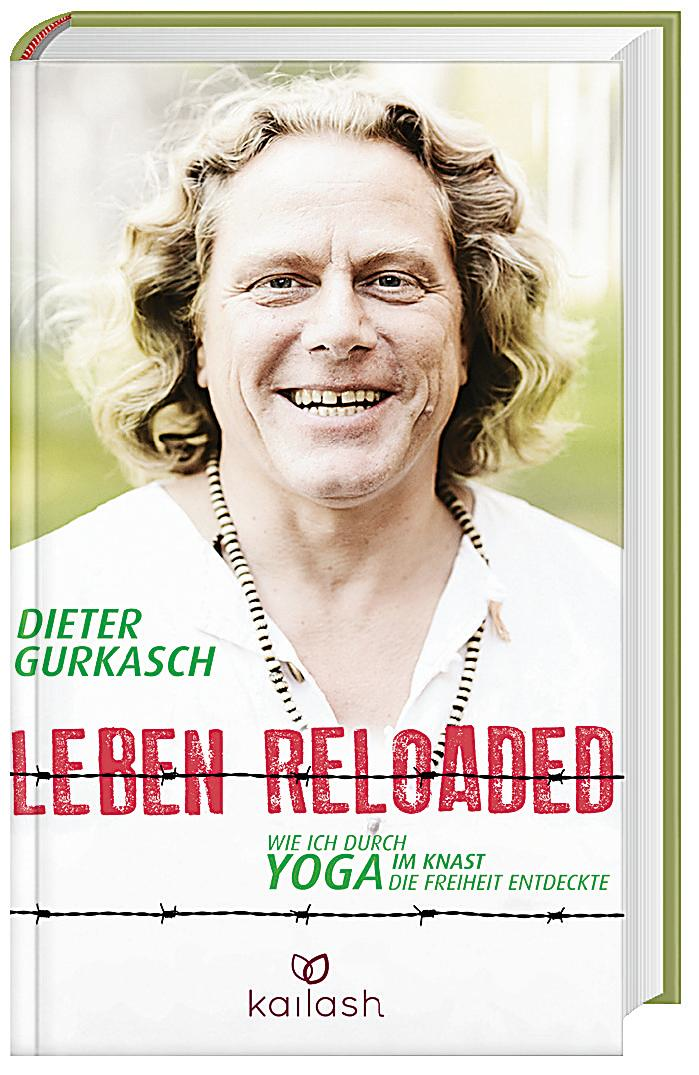 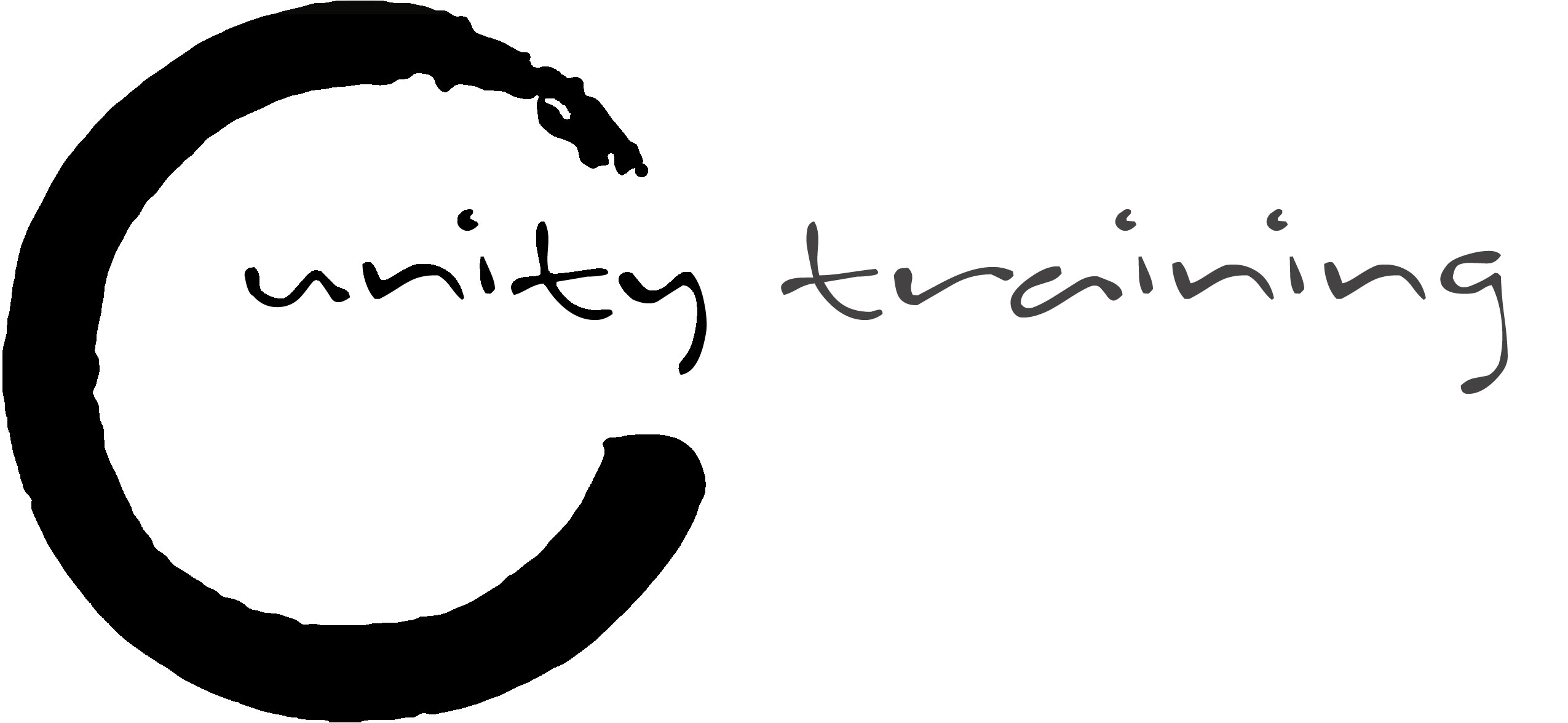